TIẾNG VIỆT 1
Tập 2
Tuần 25
Tập viết sau bài 130, 131
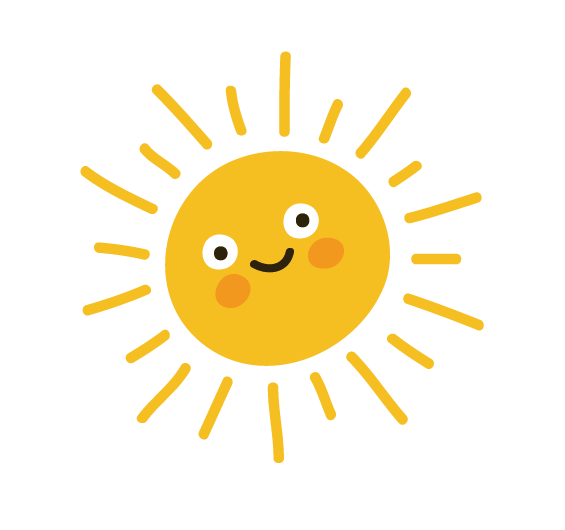 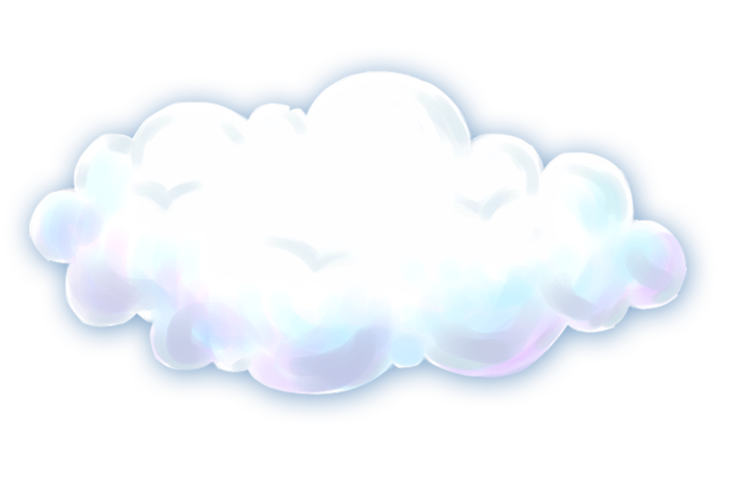 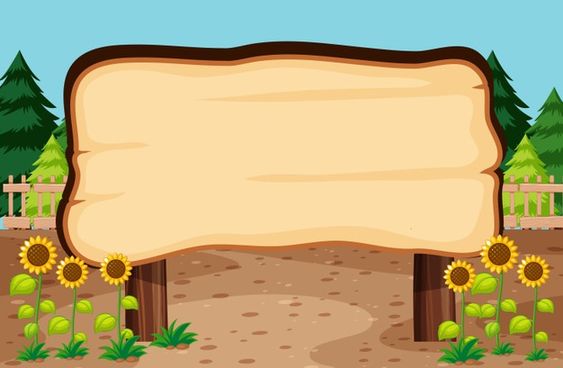 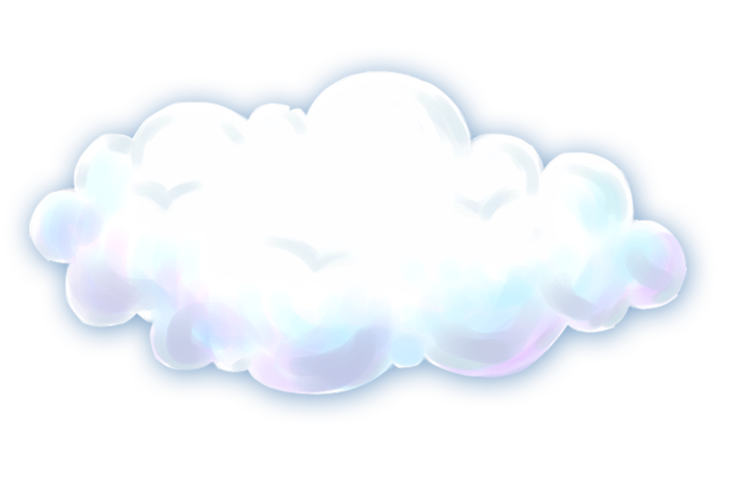 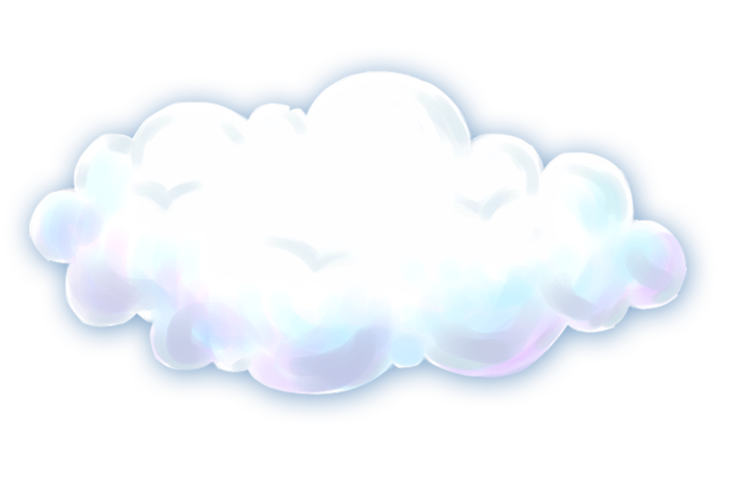 KHỞI ĐỘNG
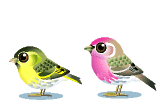 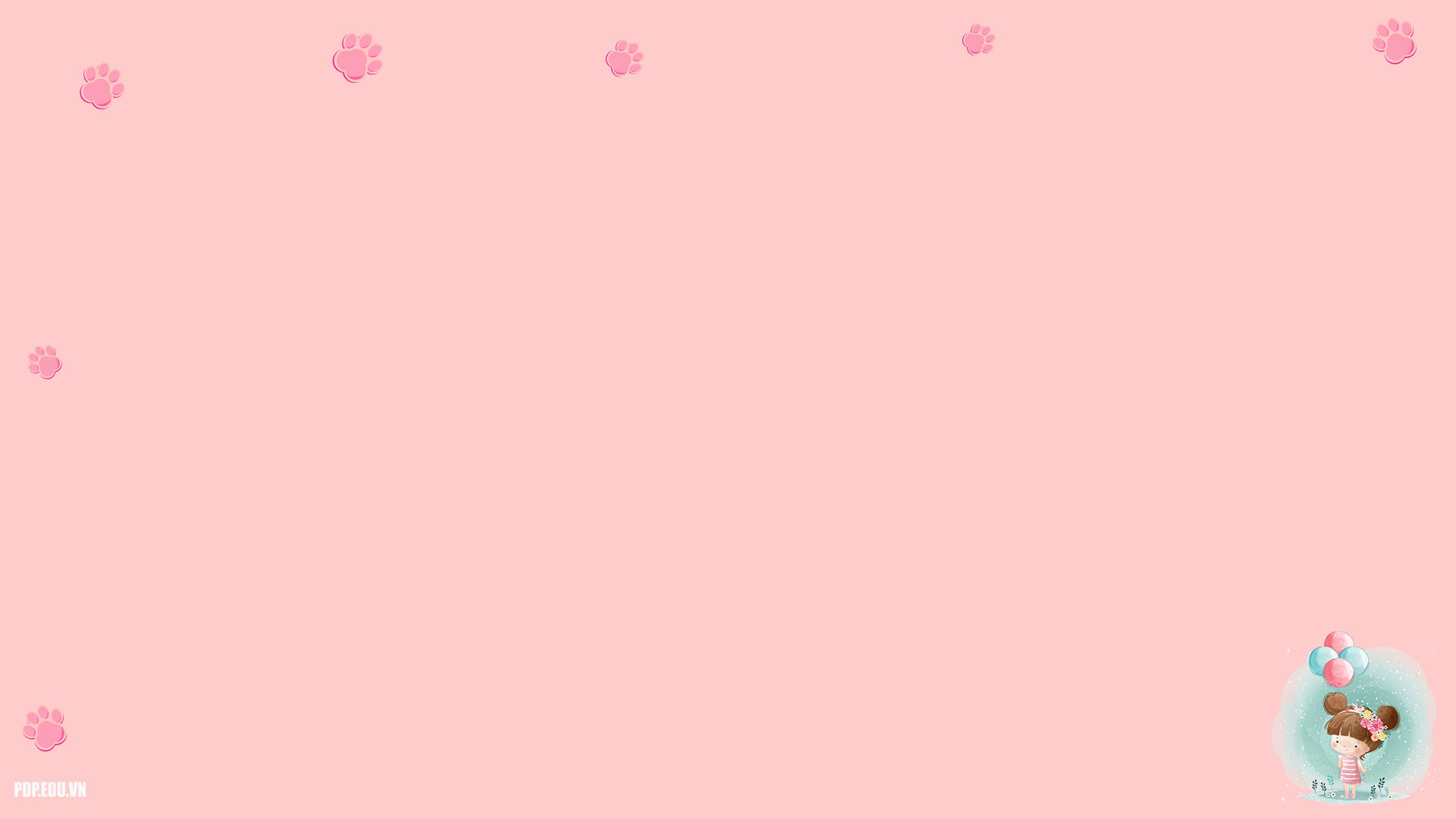 TẬP VIẾT
Tiết 50: oăng, con hoẵng, oăc, ngoắc tay, oanh, khoanh, oach, thu hoạch
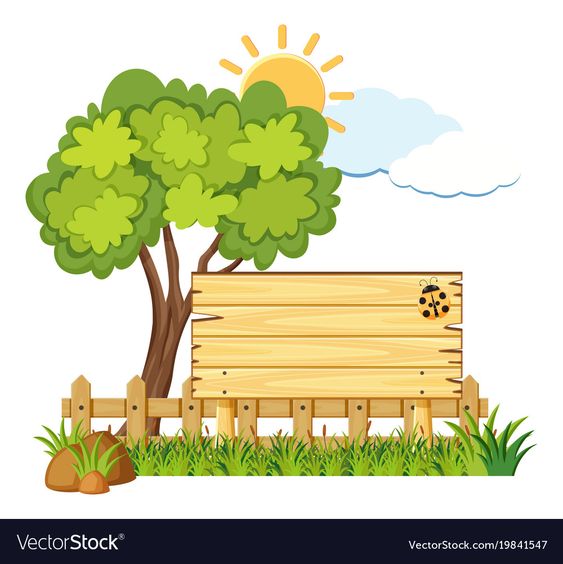 1. KHÁM PHÁ
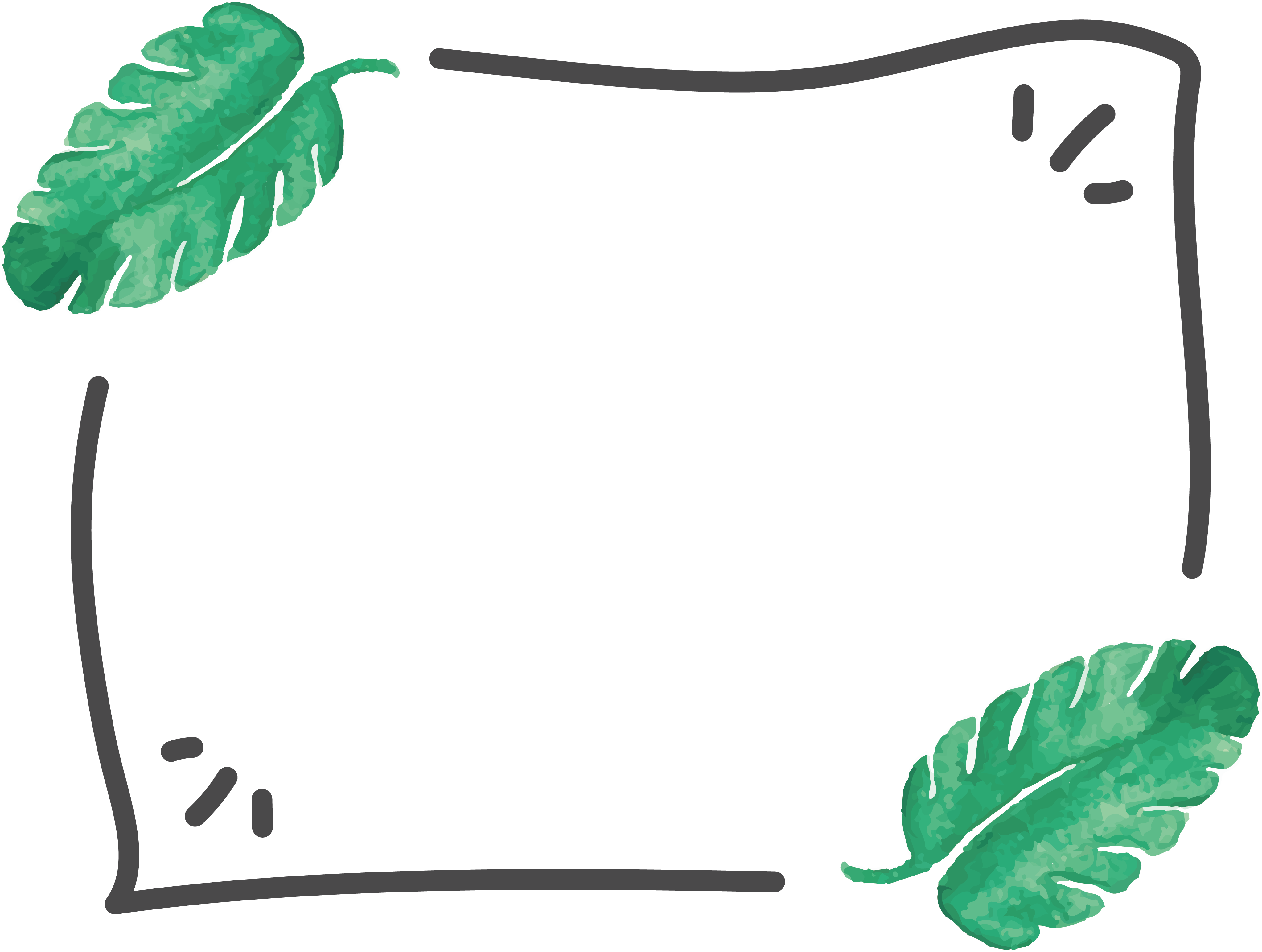 ĐỌC BÀI VIẾT
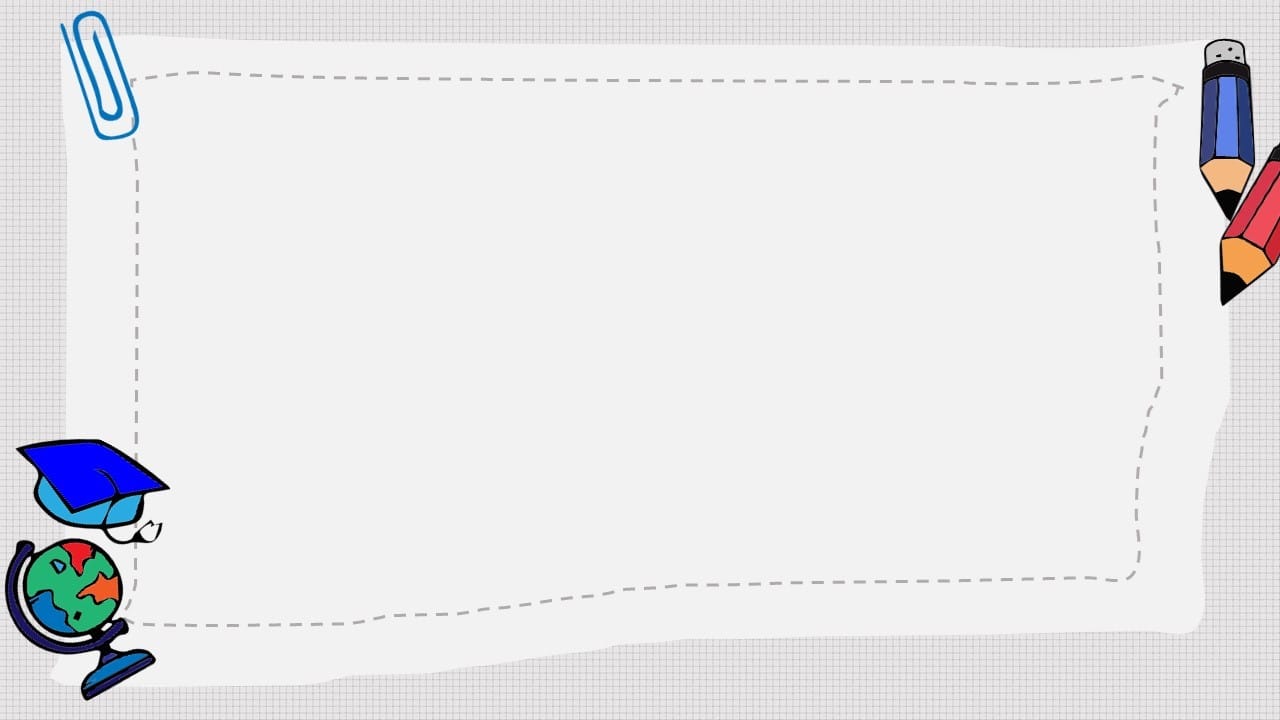 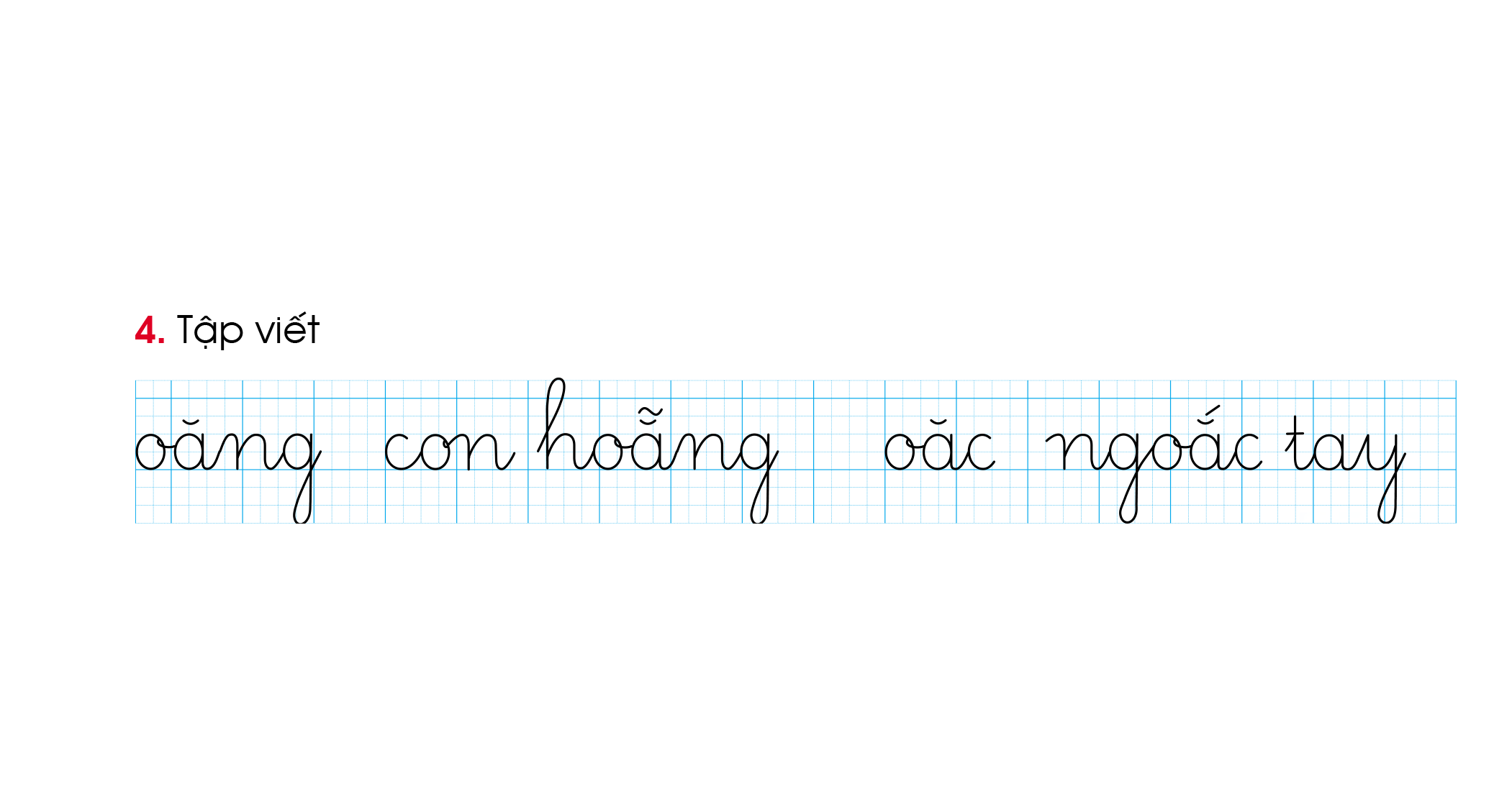 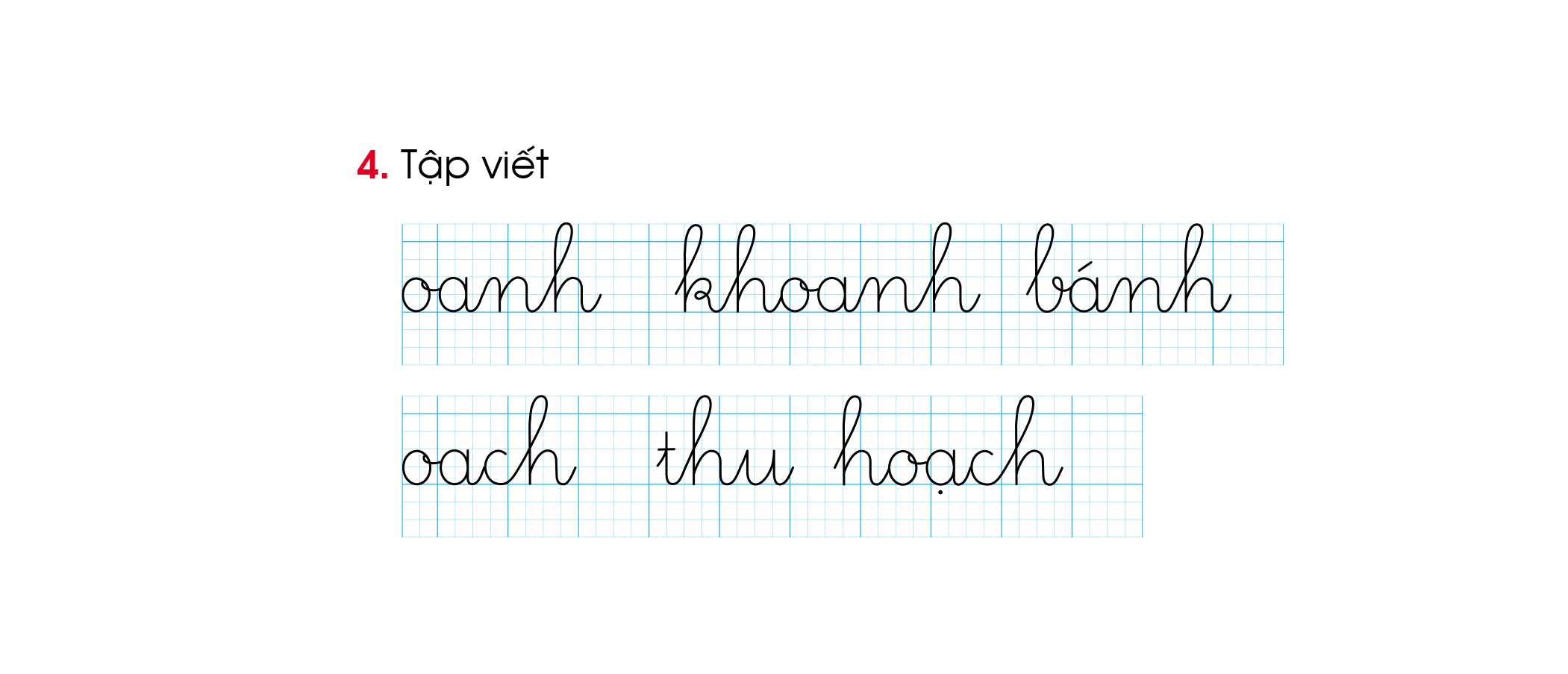 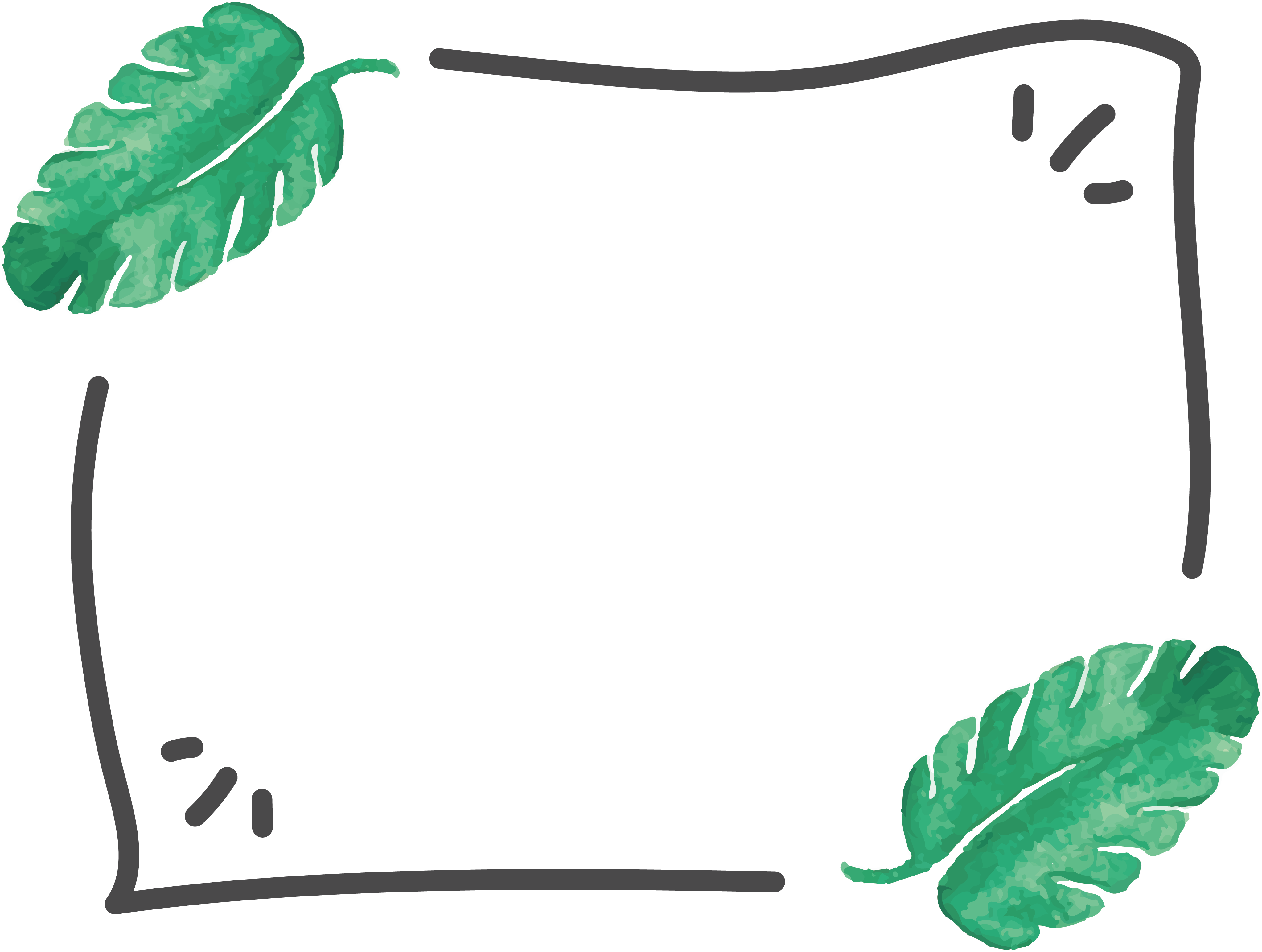 ĐỌC BÀI VIẾT
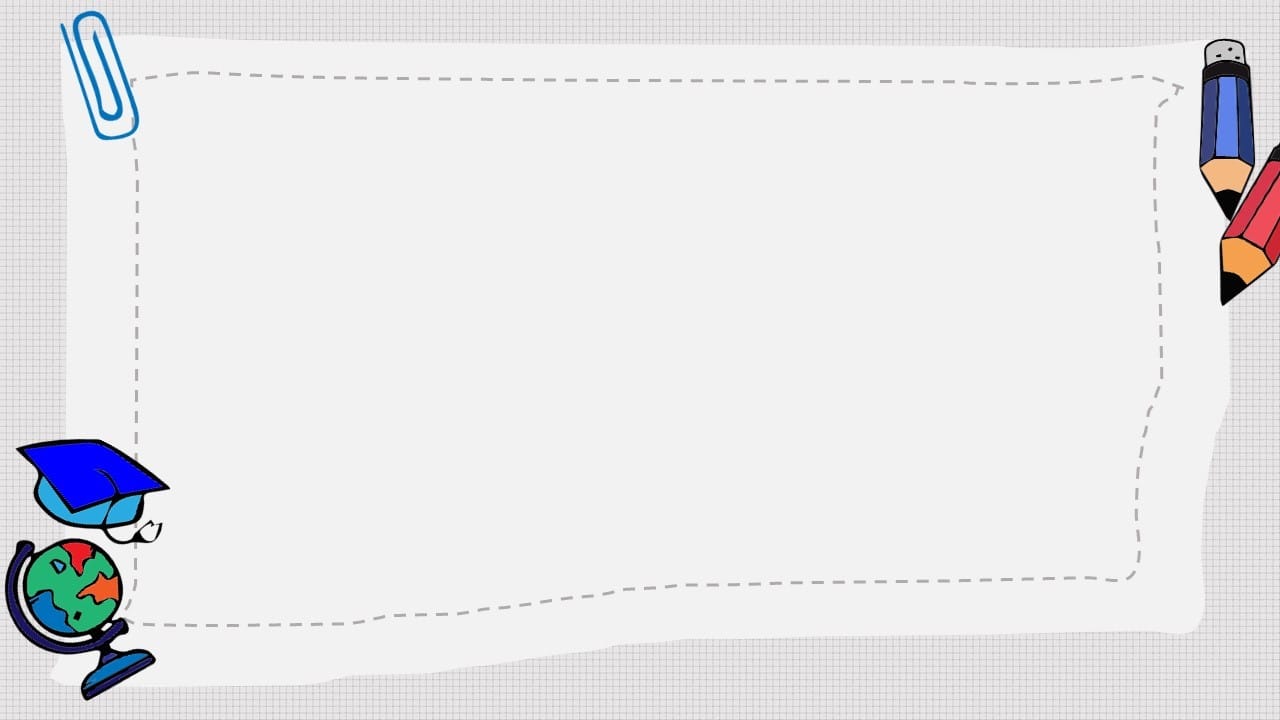 con hƋng			ngĳc tay
khΞnh bánh	thu hĲch
hƋng	ngǠc		kế hĲch
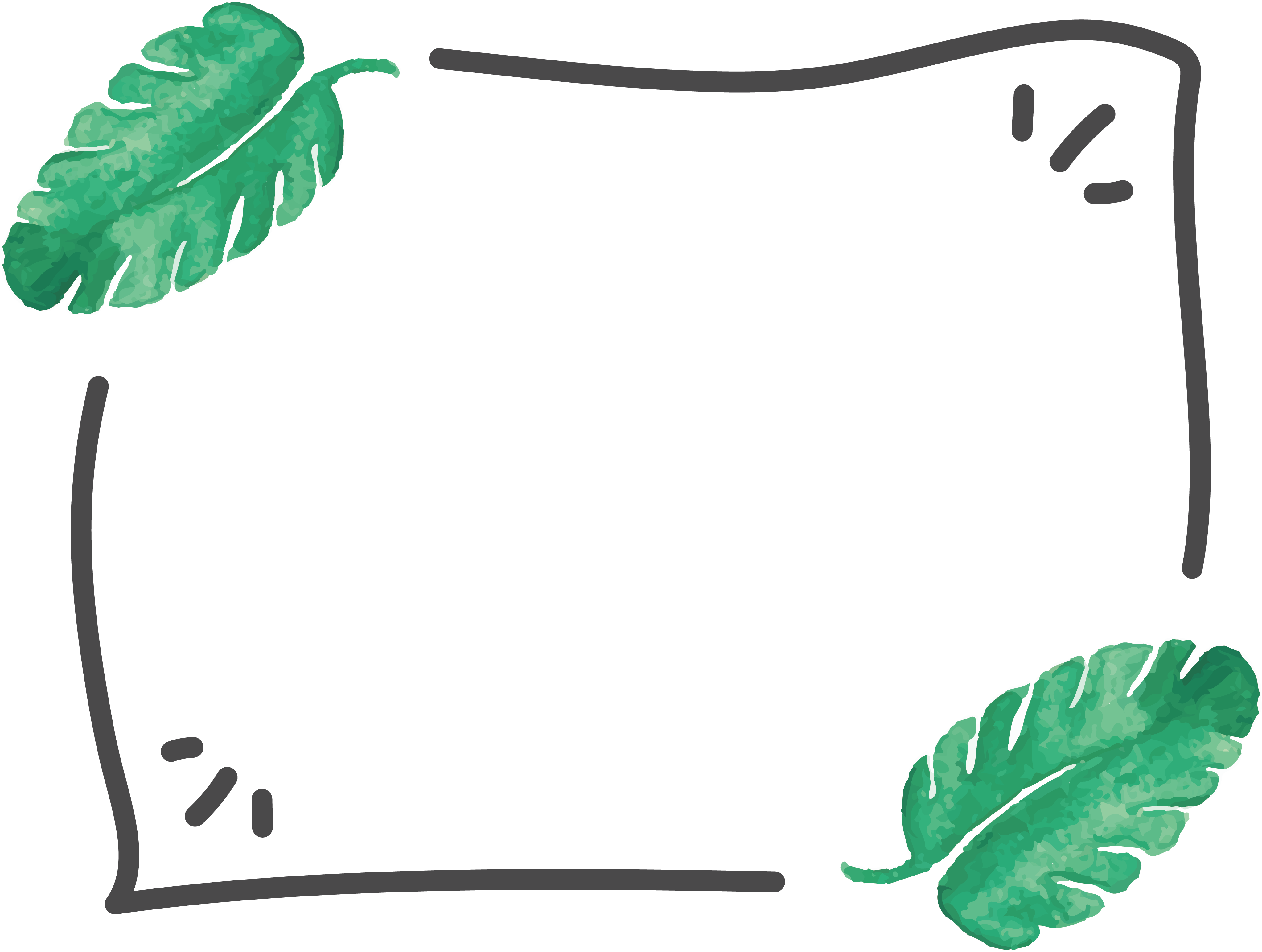 Nhận xét bài viết
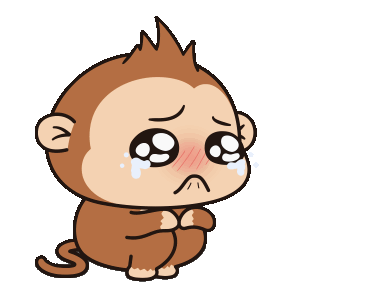 Luật chơi:
Hôm nay thầy giáo Voi giao nhiệm vụ cho cả lớp về nhà viết các vần mới học oăng, oăc, oanh, oach. Nhưng trong giờ học khỉ con mải nghĩ đến chuyện tập đi xe đạp nên đã không chú ý cách viết. Giờ bạn đang rất buồn vì viết mãi vẫn chưa đúng và đẹp như thầy dặn.
Chia lớp thành 4 đội tương ứng với 4 vần: oăng, oăc, oanh, oach để hướng dẫn bạn cách viết đúng Độ cao chữ (vần), cách viết.
Đội nào hướng dẫn rõ ràng, chính xác nhất là đội chiến thắng.
Hướng dẫn thực hiện:
Click vào màn hình: hiện nhiệm vụ 4 đội.
Click vào từng đội: khỉ con thả 1 like sau khi đội trình bày xong.
Click vào hình khỉ con đu dây: kết thúc, lời cảm ơn của bạn khỉ.
Trò chơi: 
Khỉ con tập viết.
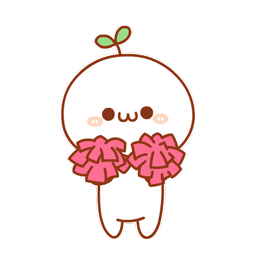 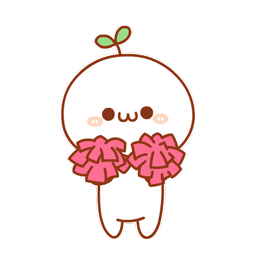 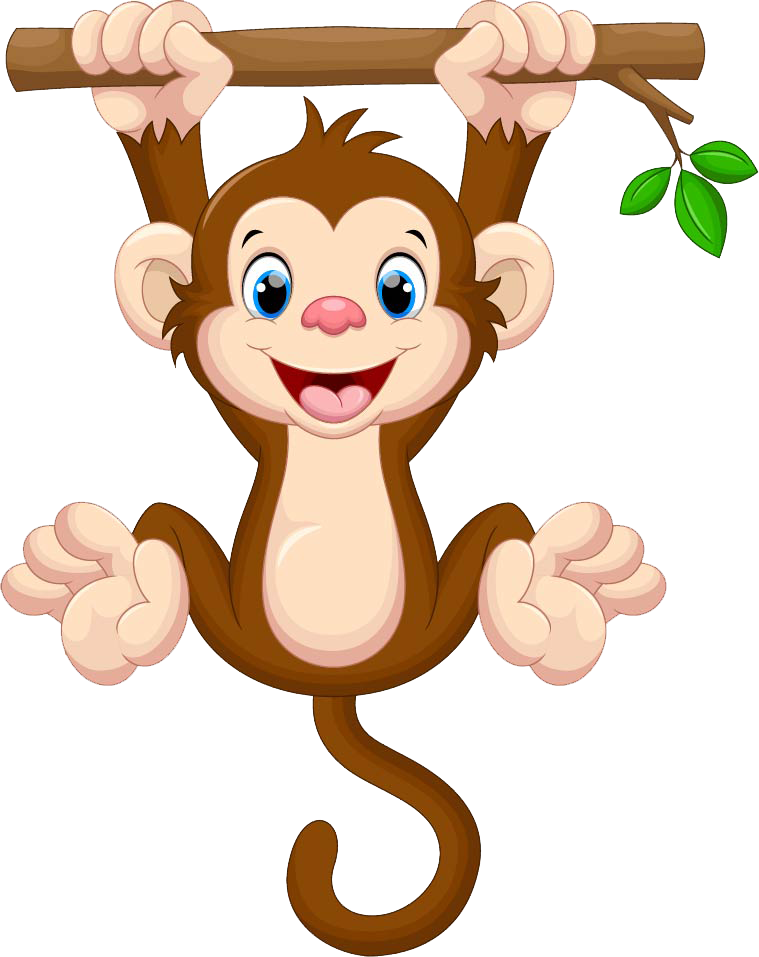 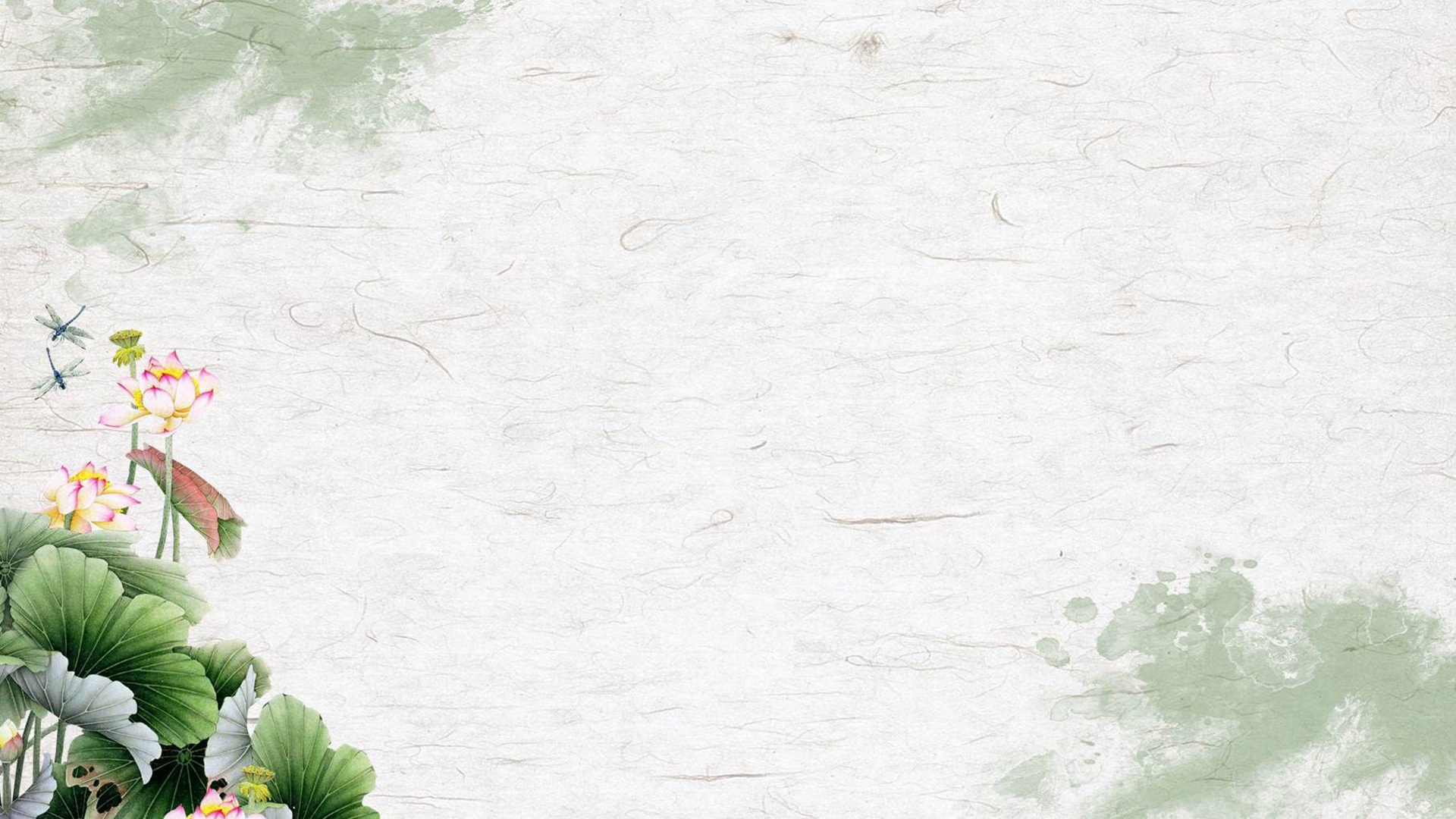 Đội 1
Đội 3
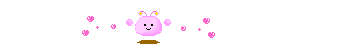 Đội 4
Cảm ơn các bạn nhỏ !
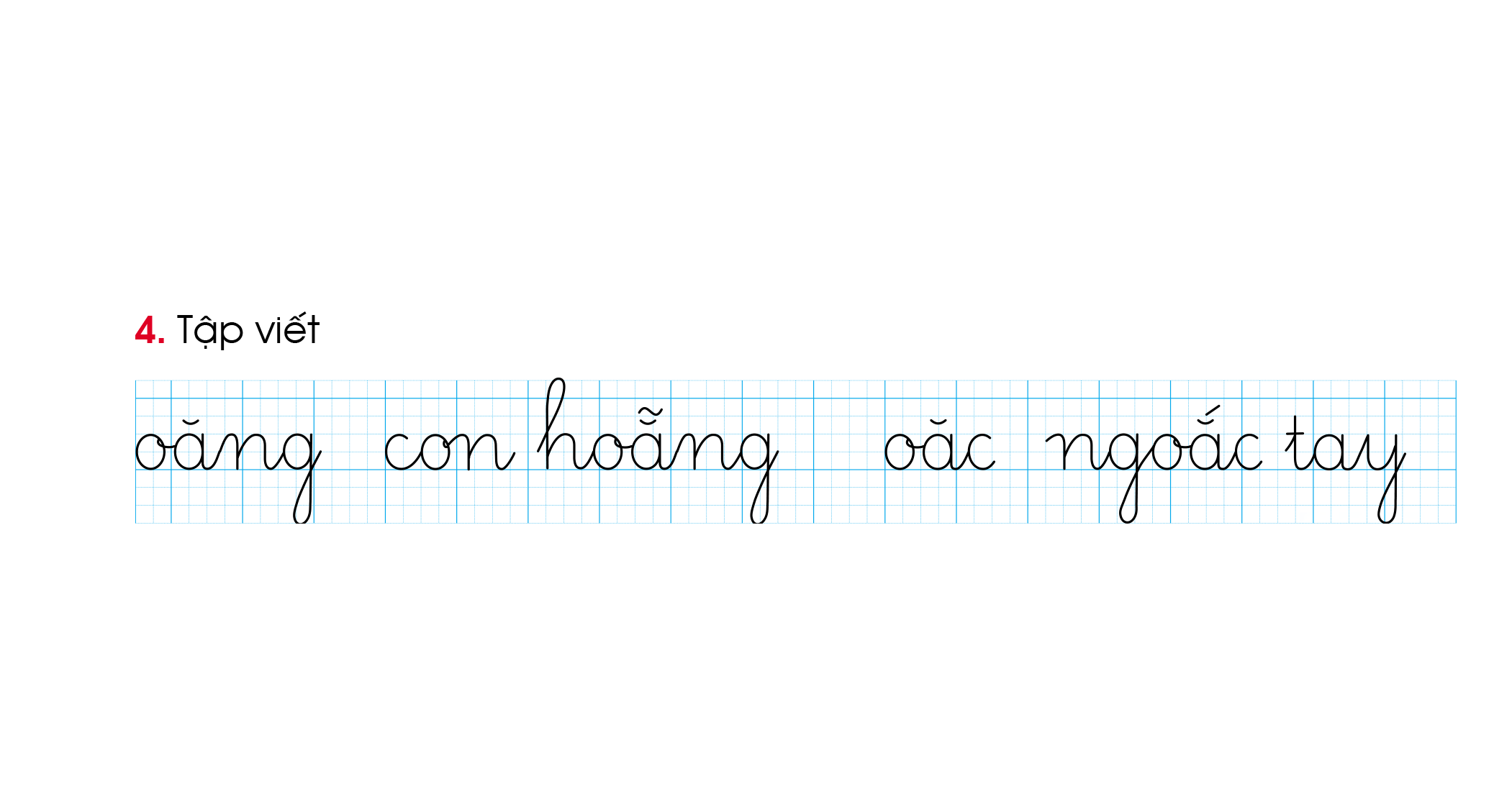 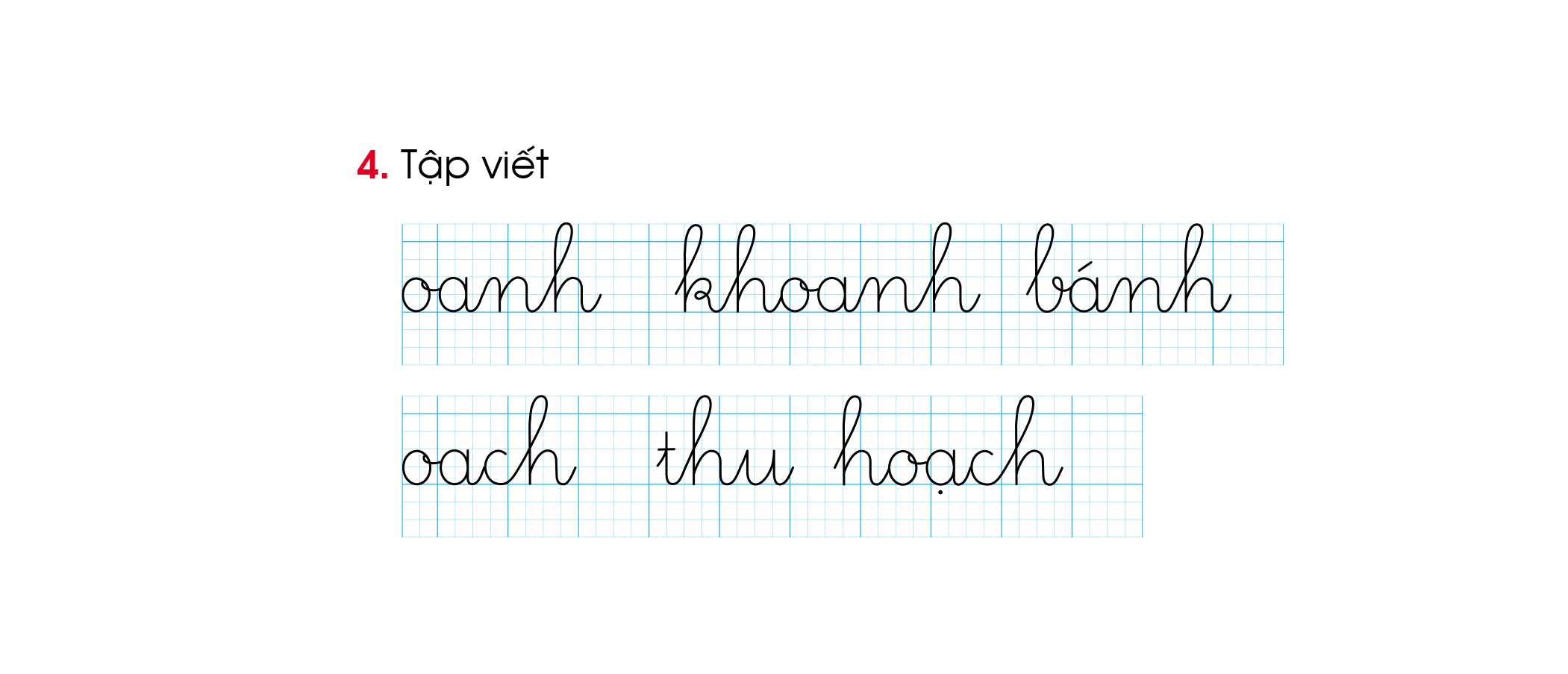 Trò chơi: 
Khỉ con tập viết.
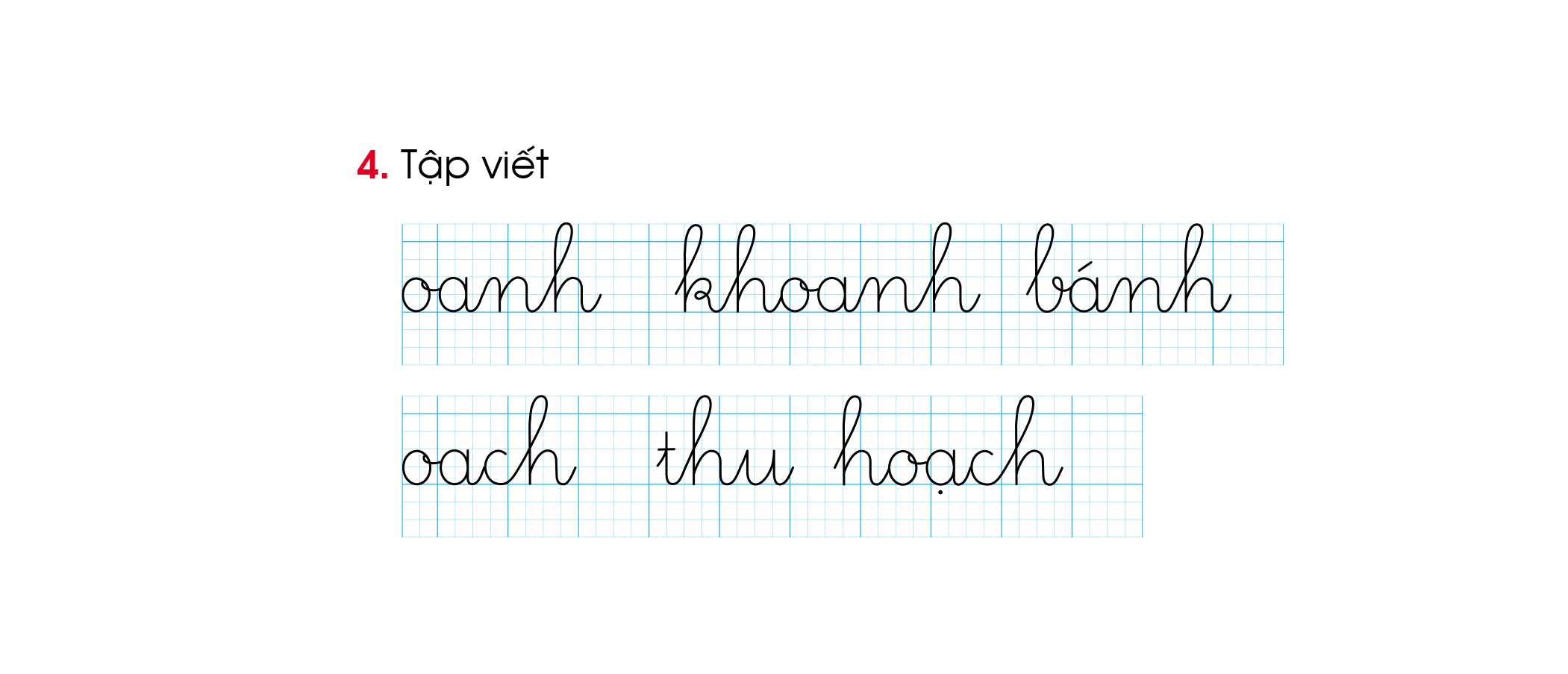 Đội 2
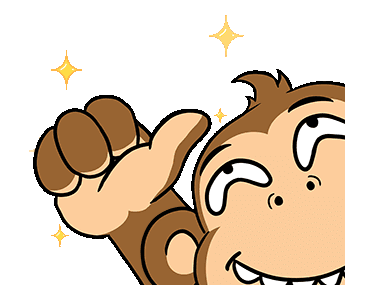 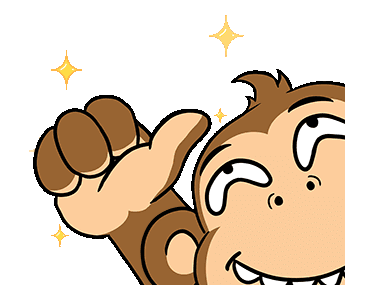 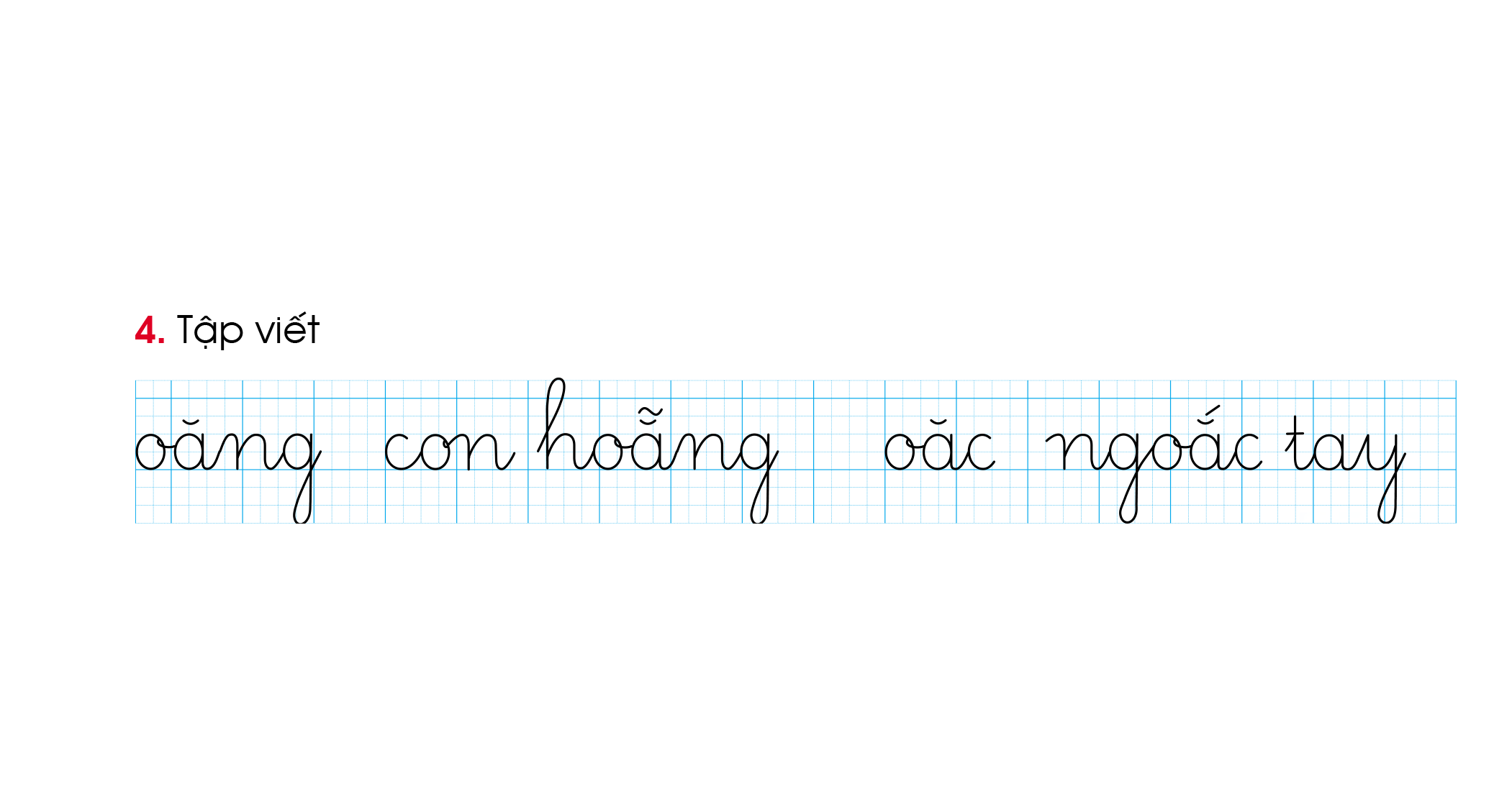 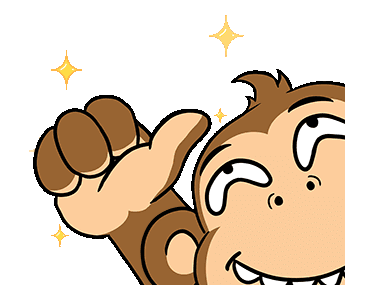 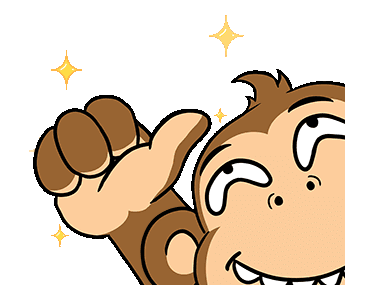 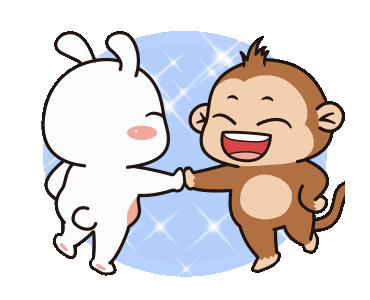 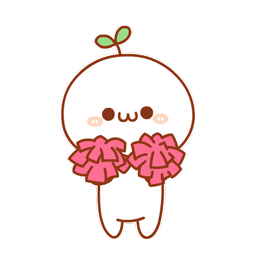 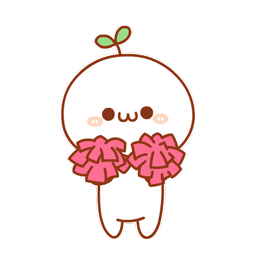 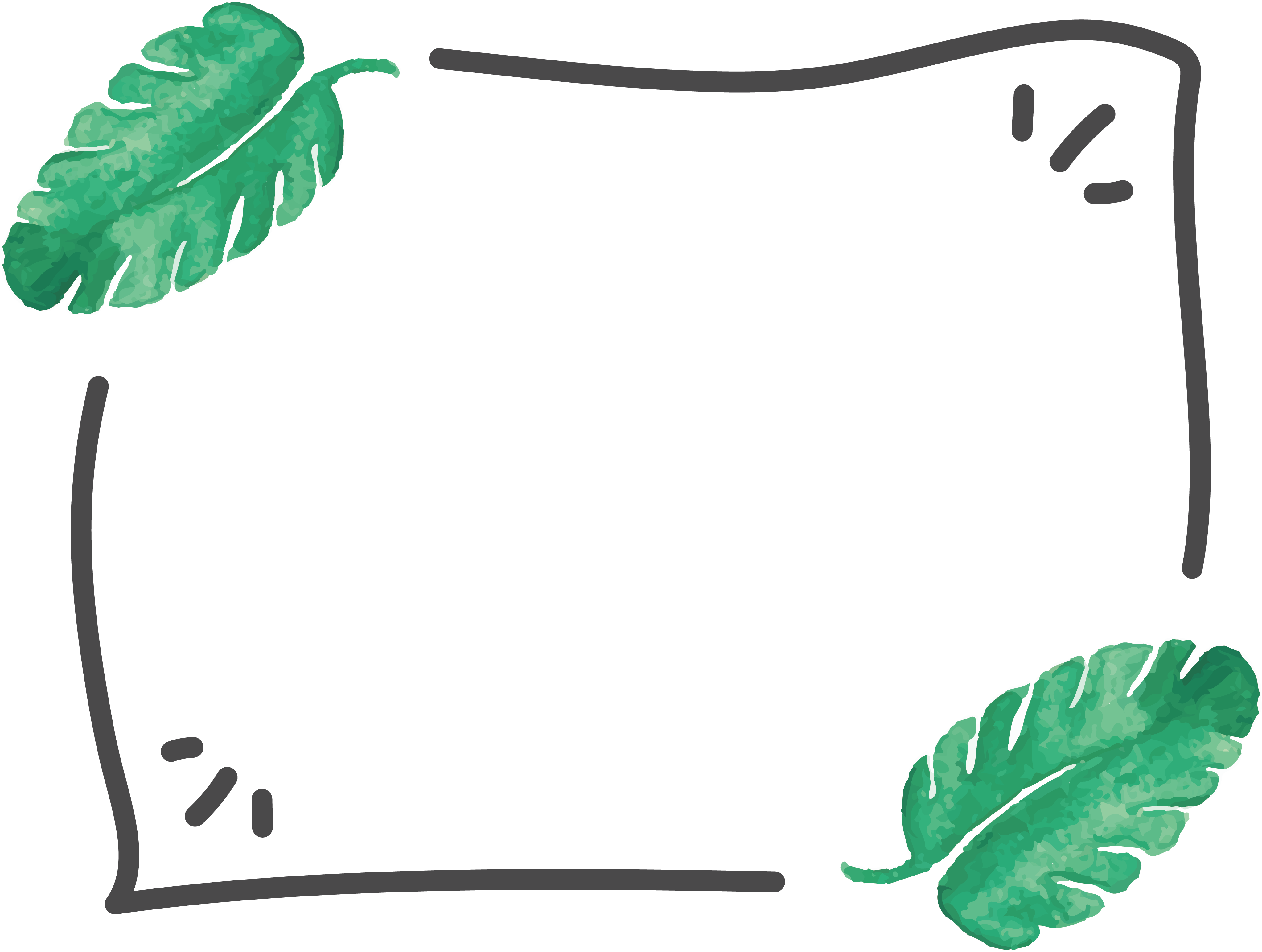 NHẬN XÉT BÀI VIẾT
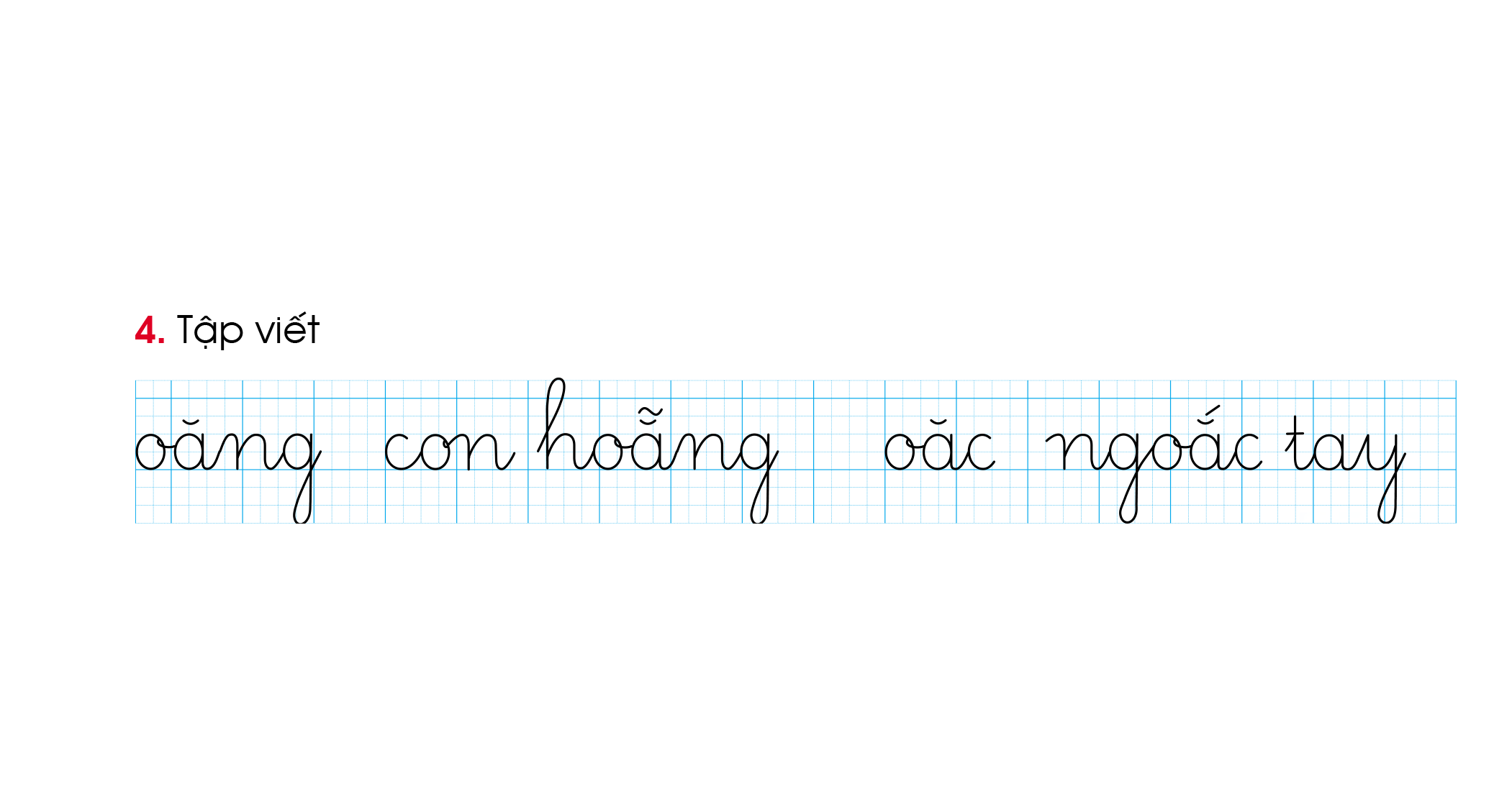 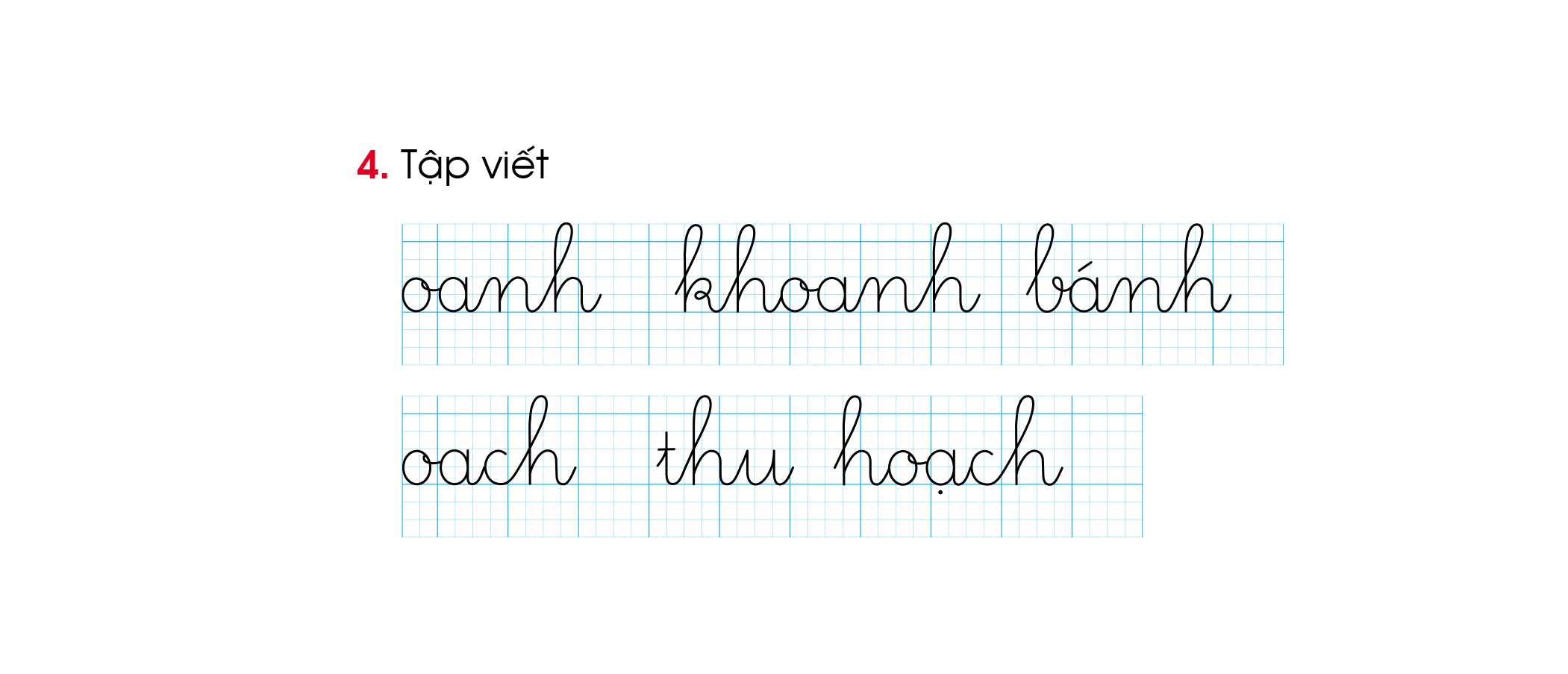 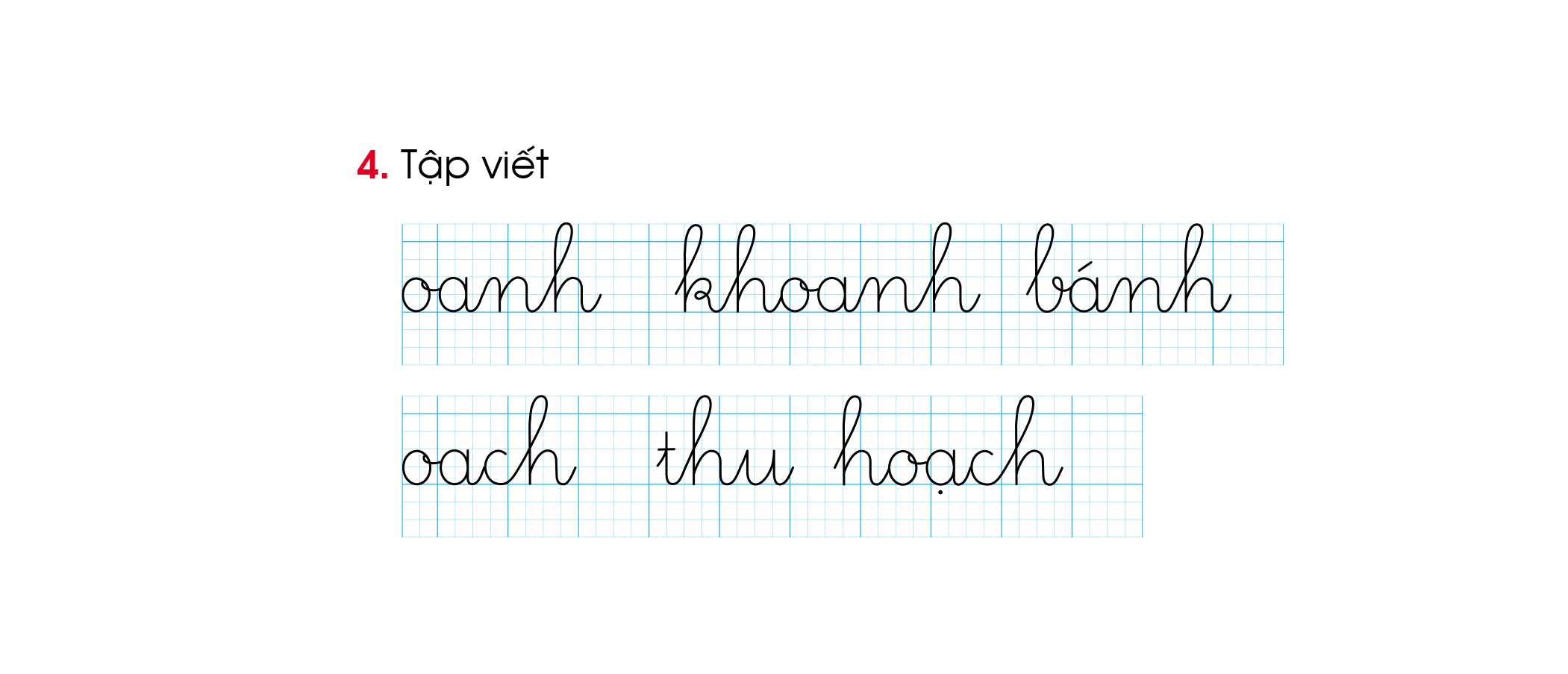 Độ cao các con chữ:
Chữ cao 2 li:  o, a, ă, n, c
Chữ cao 3 li: t
Chữ cao 5 li: g, h, k, y, b
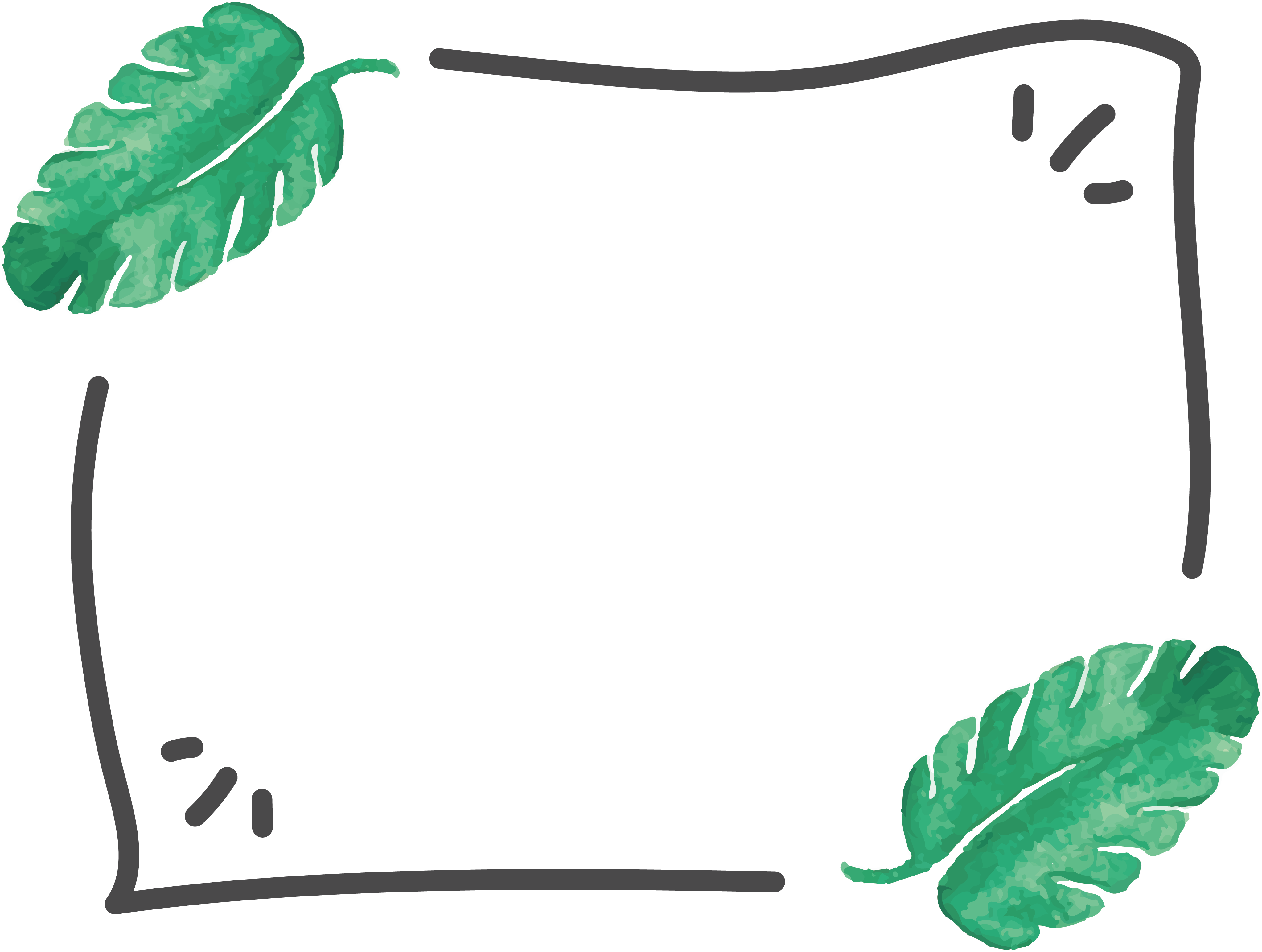 NHẬN XÉT BÀI VIẾT
con hƋng						ngĳc tay
khΞnh bánh					thu hĲch
hƋng			ngǠc			kế hĲch
Độ cao các con chữ hạ cỡ nhỏ :
Chữ cao 1 li:  o, a, ă, n, c
Chữ cao 1,5 li: t
Chữ cao 2,5 li: g, h, k, y, b
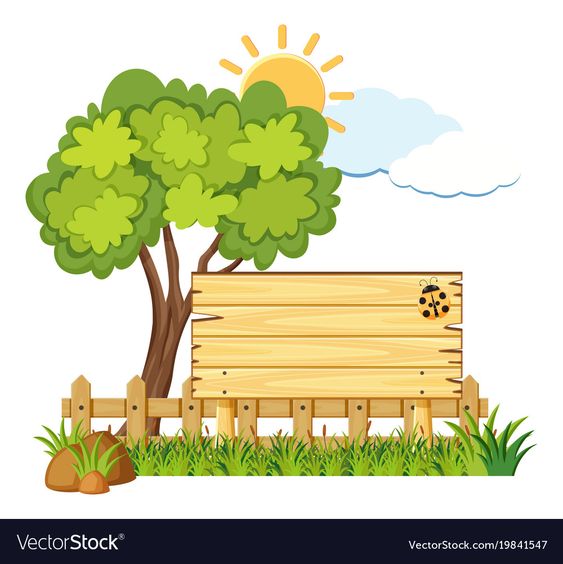 2. LUYỆN TẬP
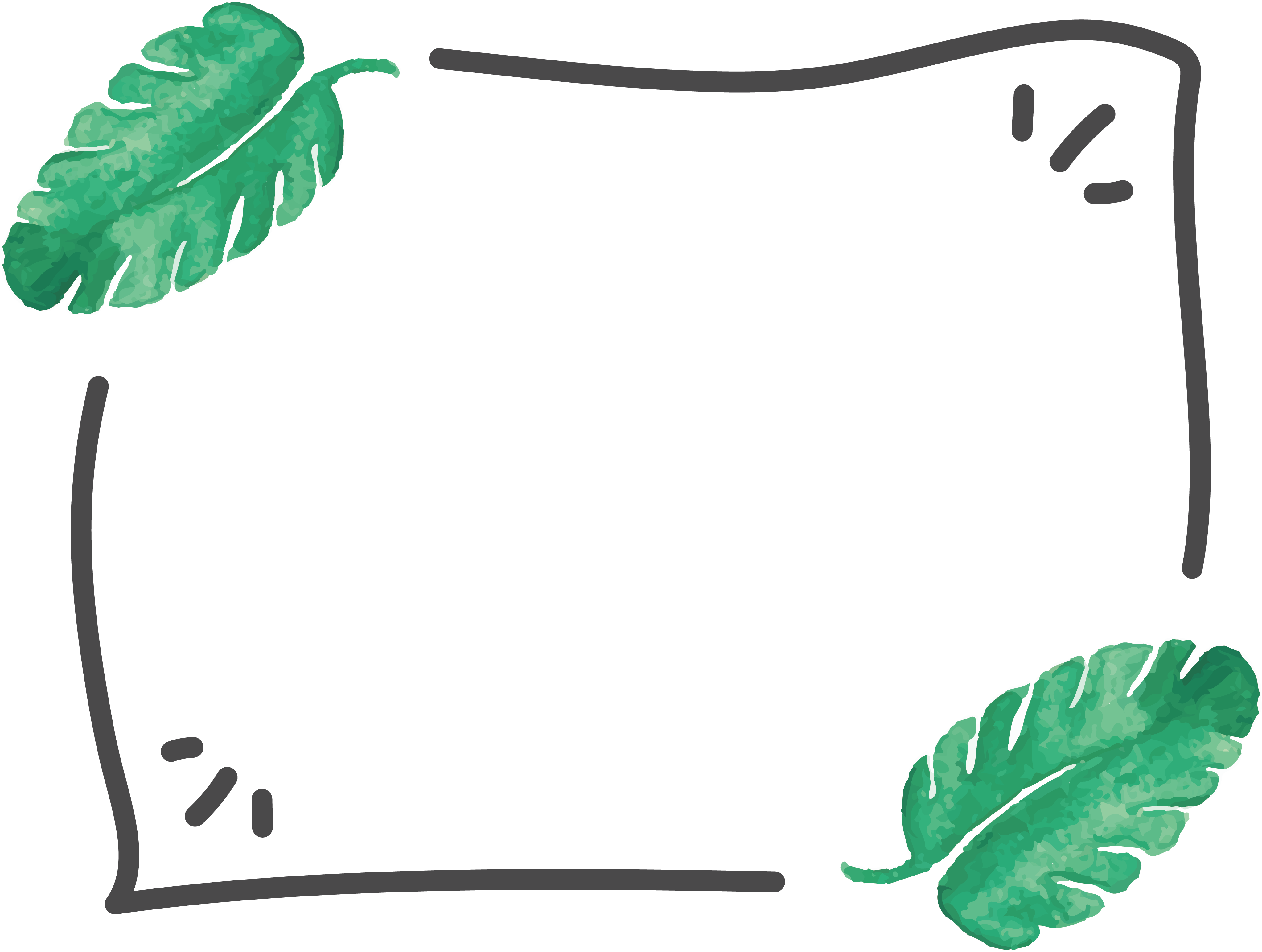 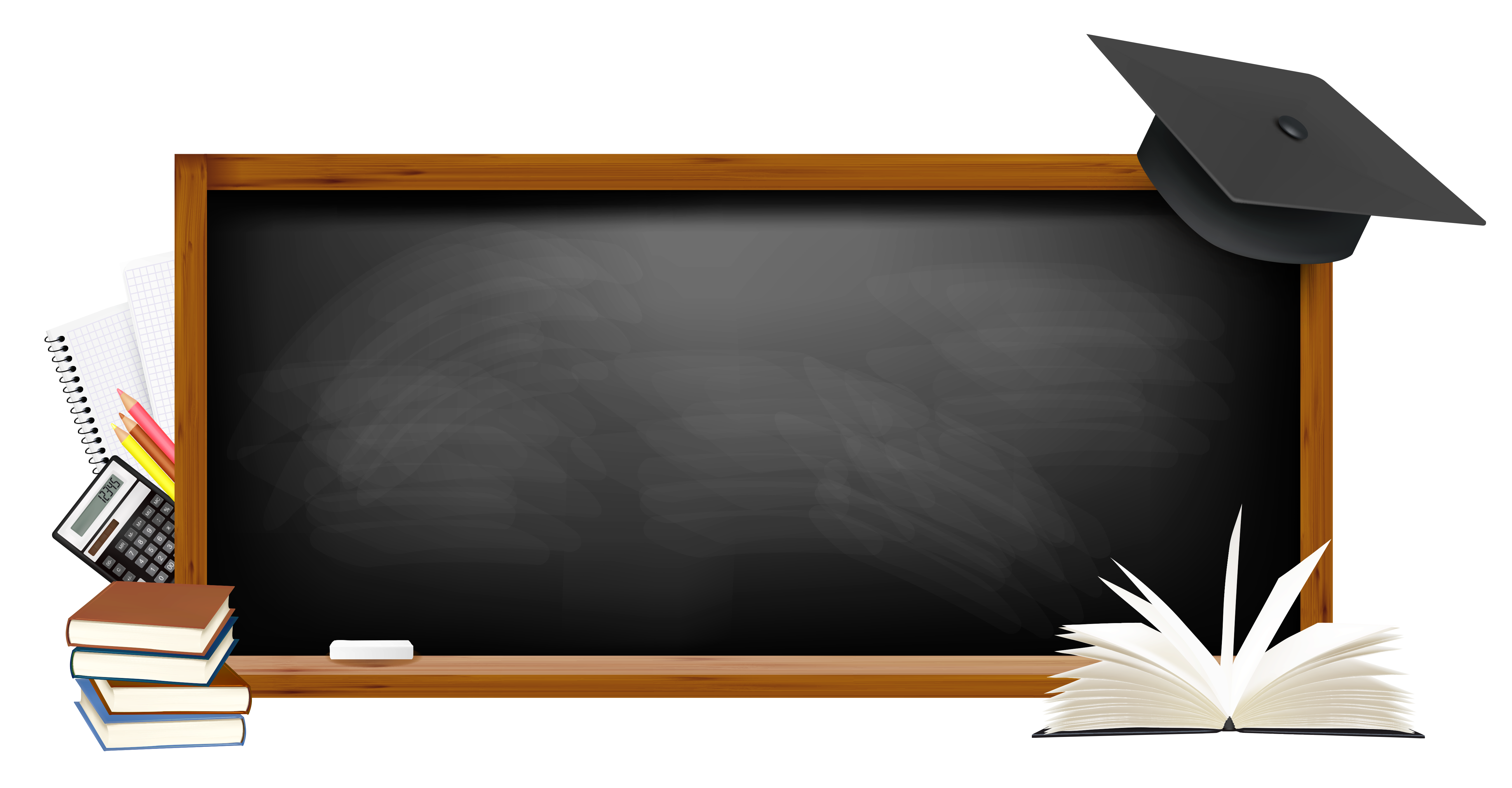 VIẾT BẢNG CON
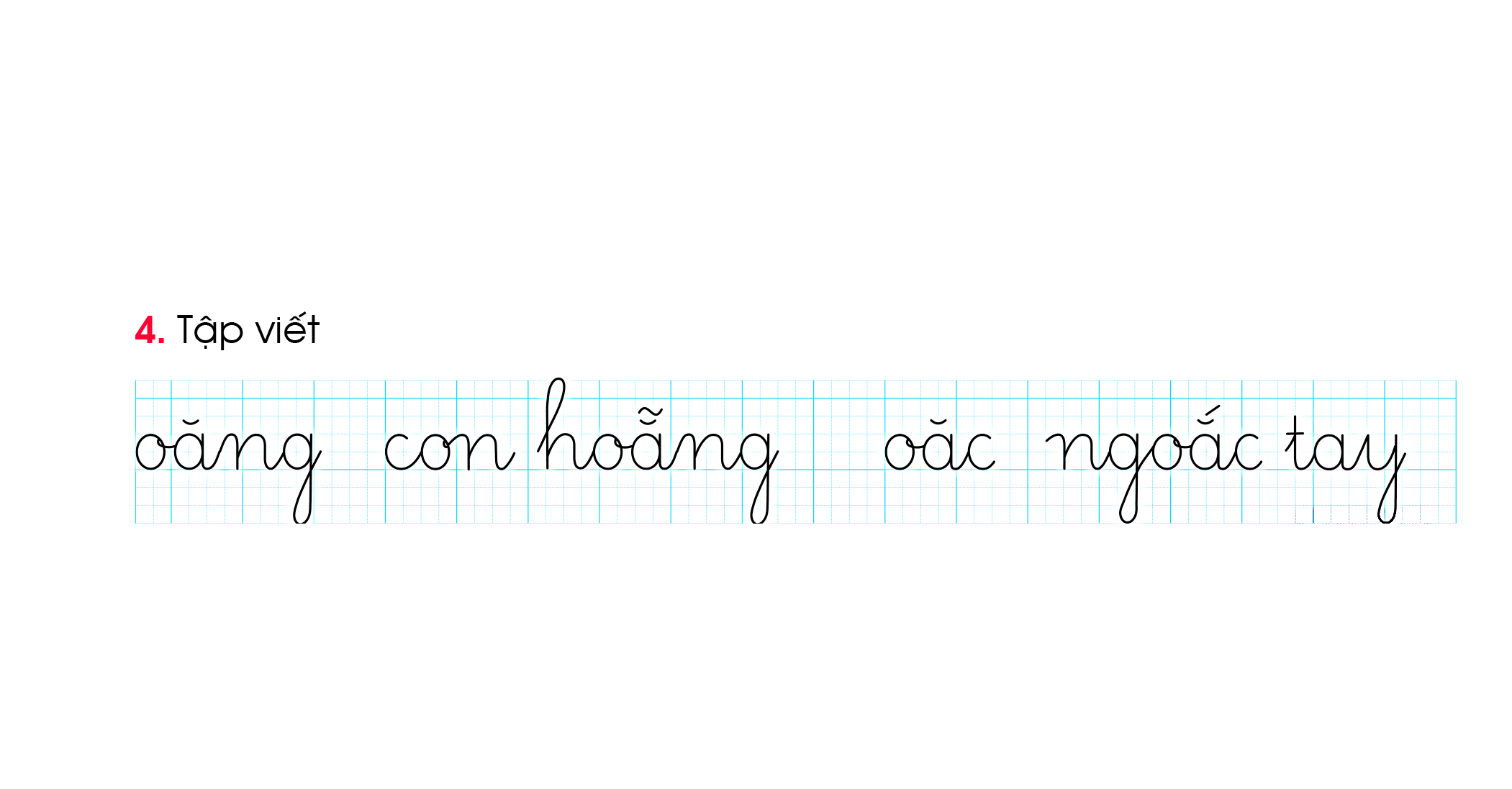 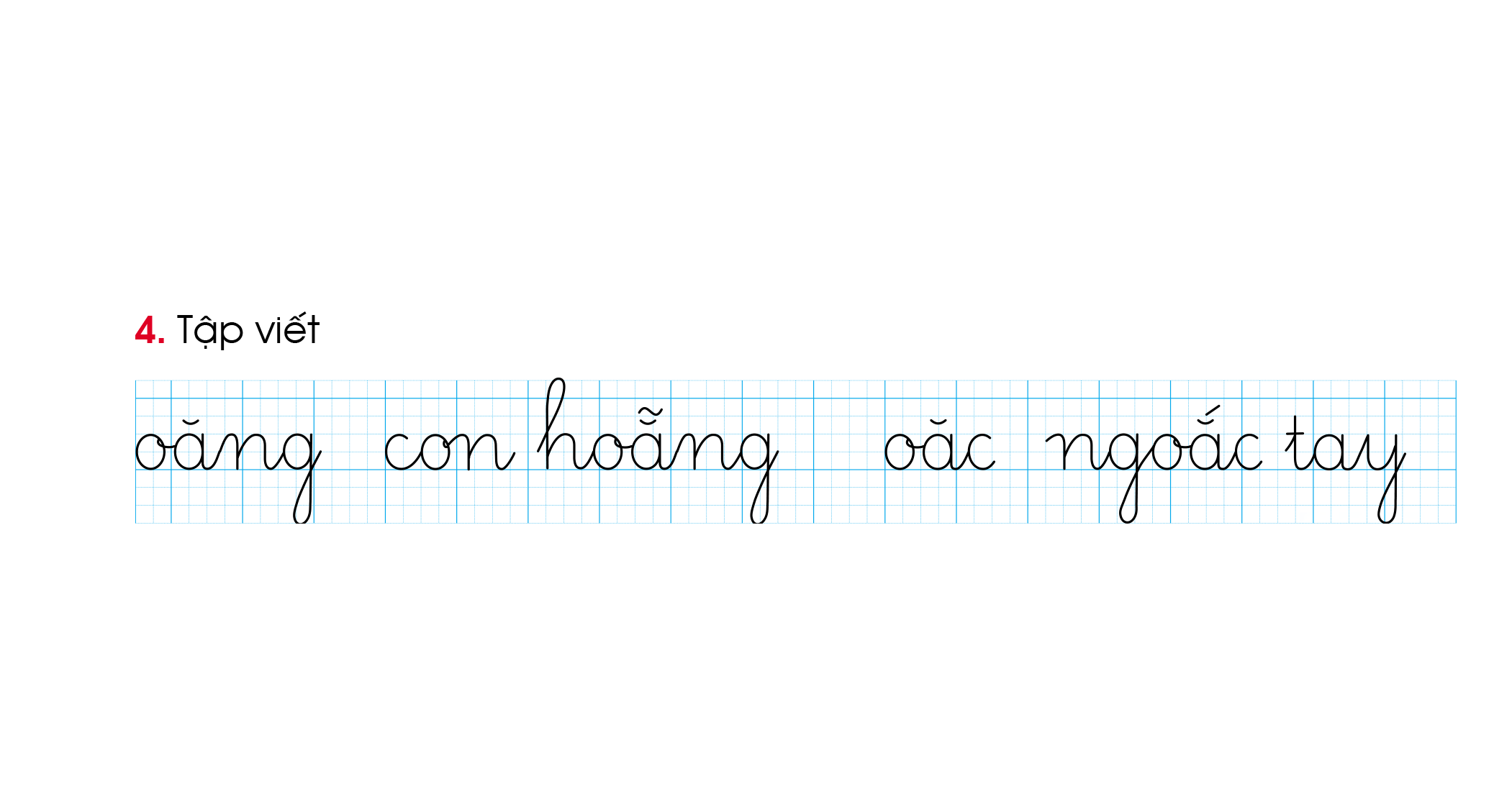 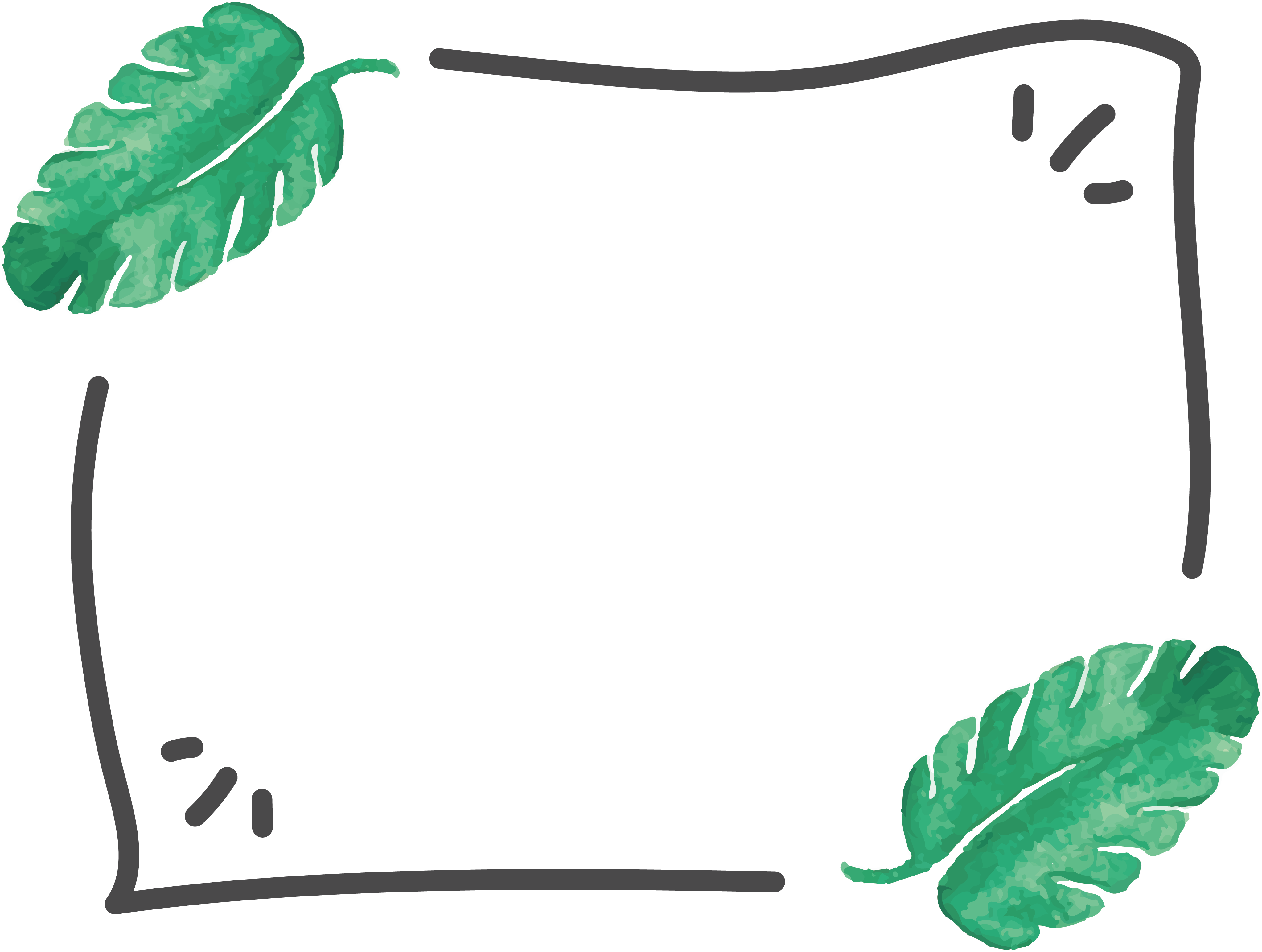 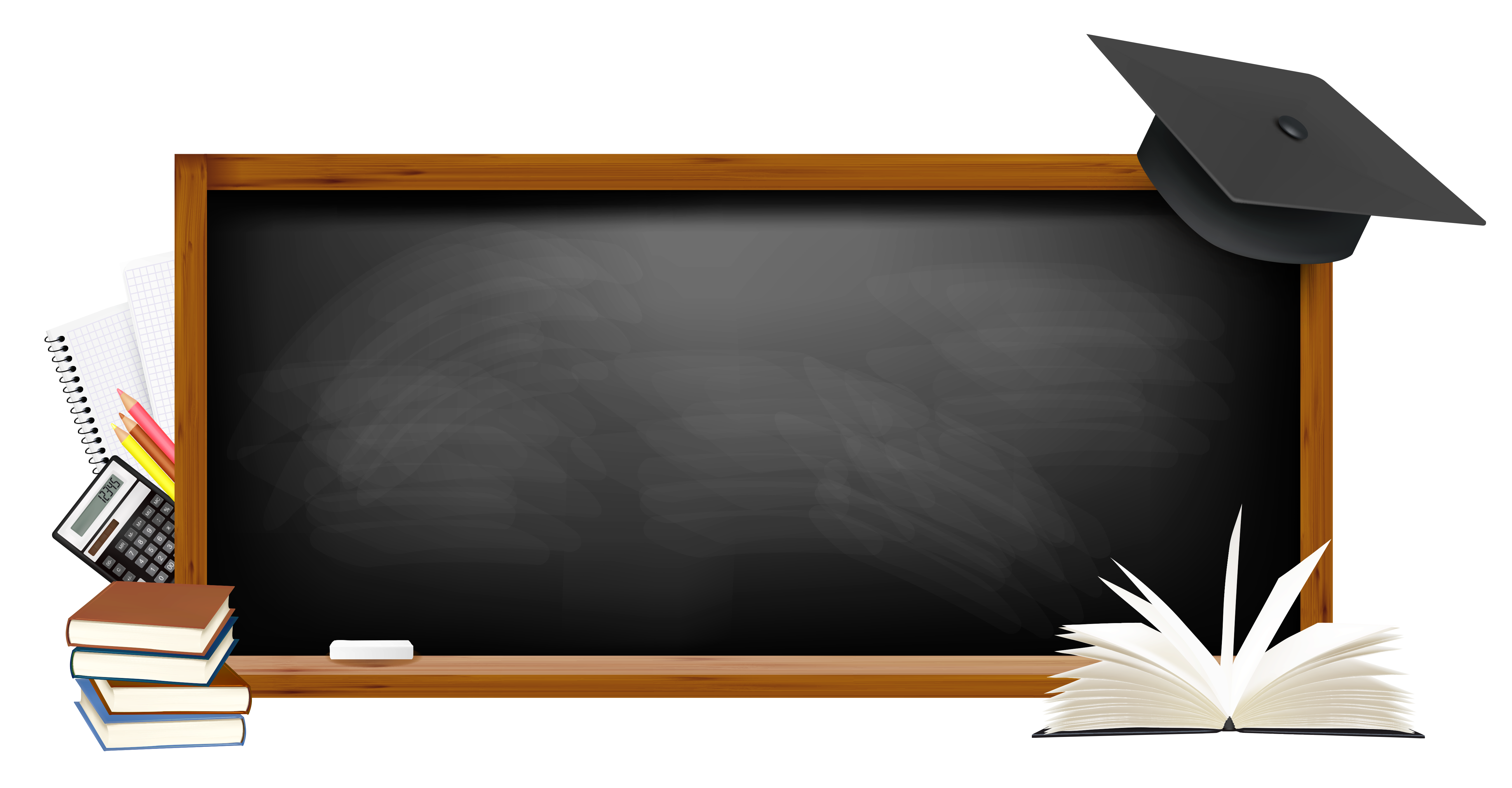 VIẾT BẢNG CON
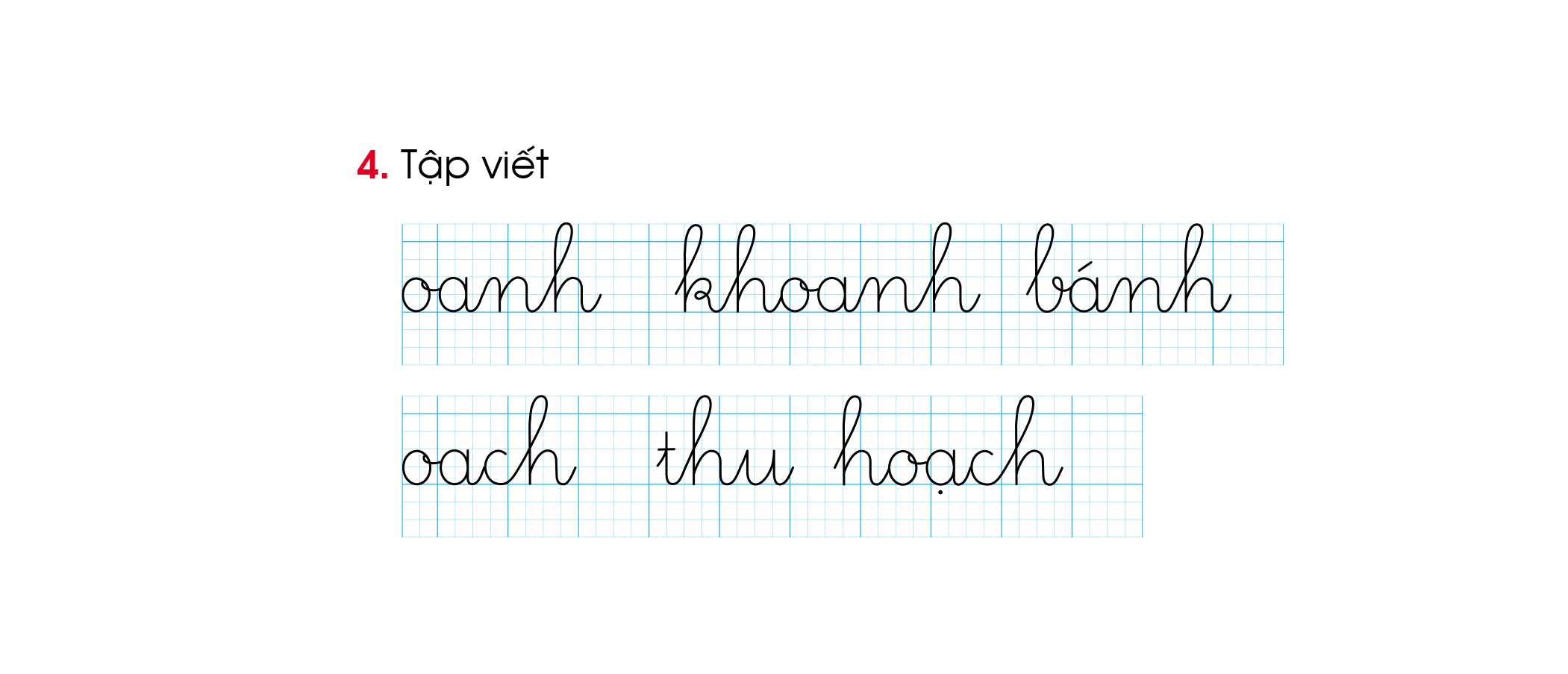 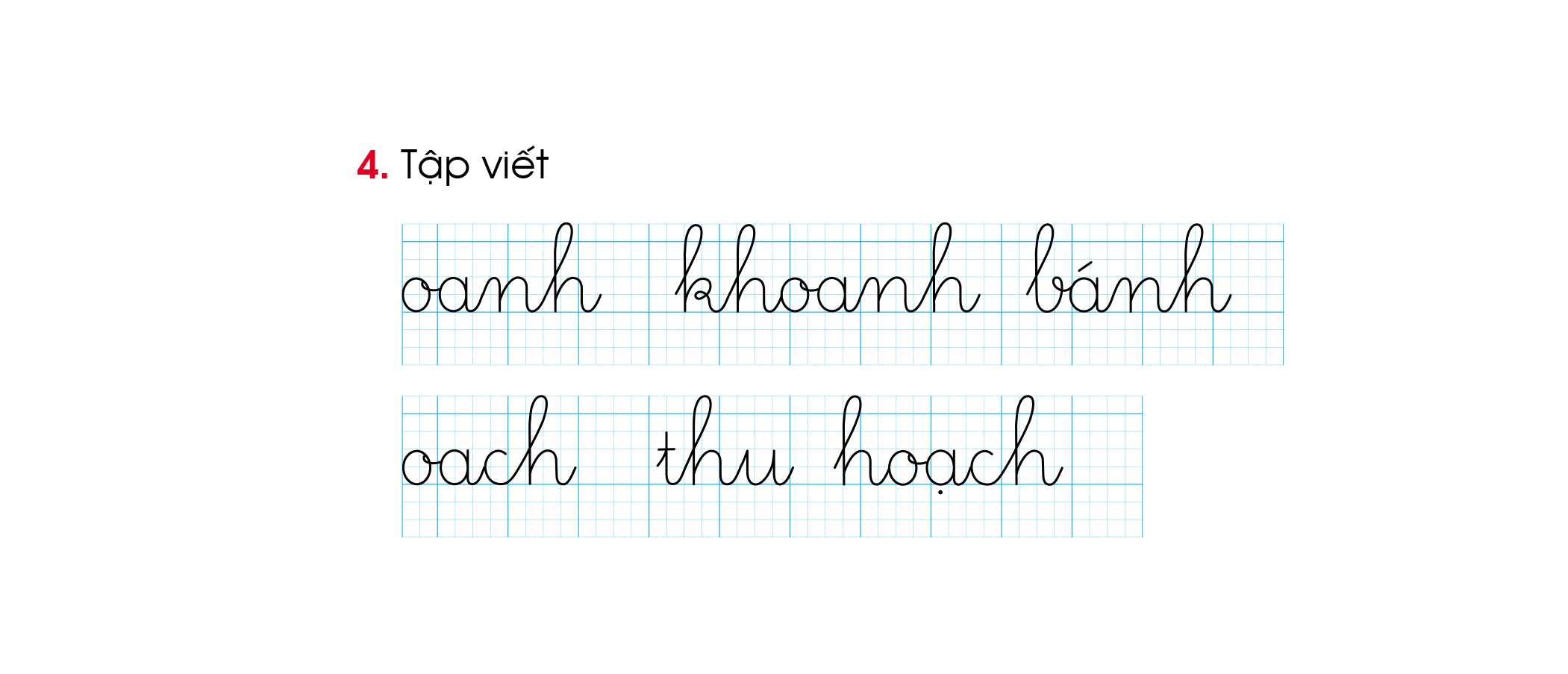 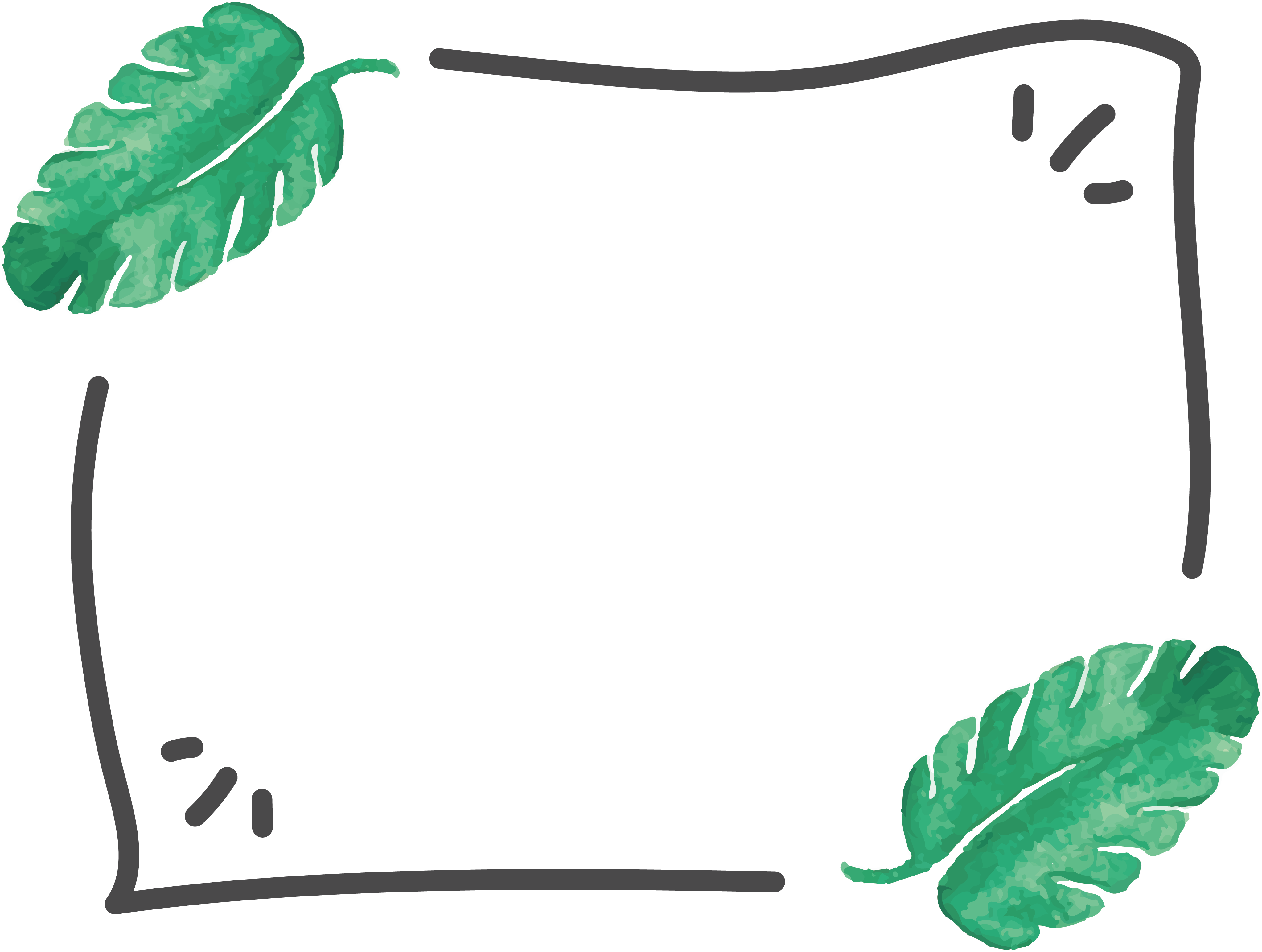 VIẾT CHỮ CỠ NHỎ
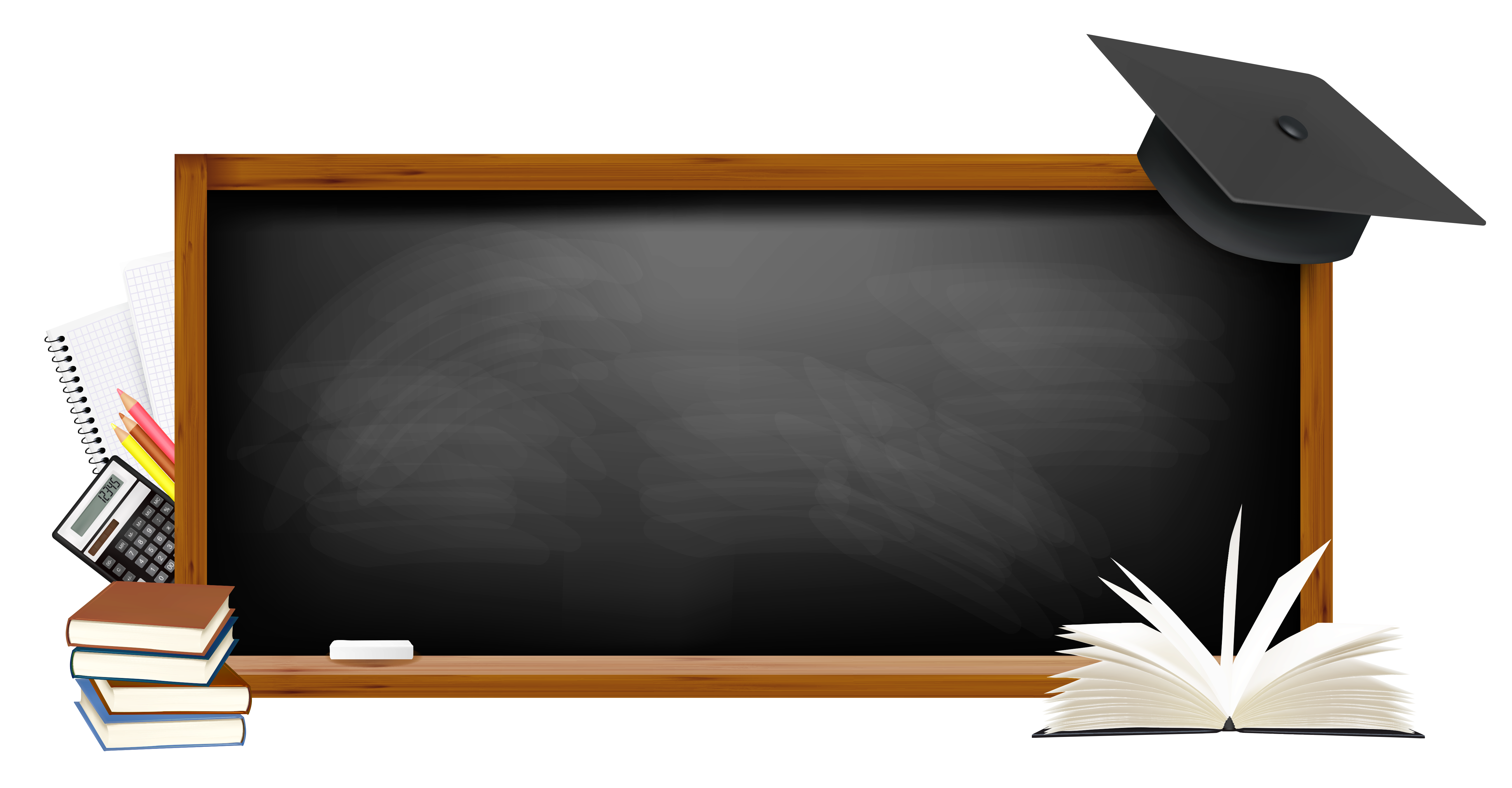 con hƋng			ngĳc tay
khΞnh bánh		thu hĲch
hƋng		ngǠc	kế hĲch
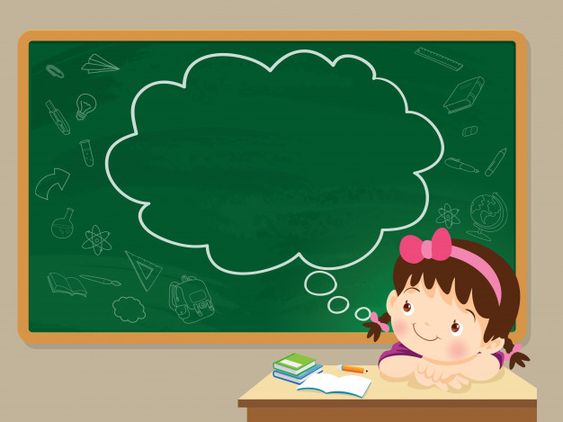 VIẾT VỞ LUYỆN VIẾT
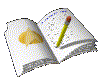 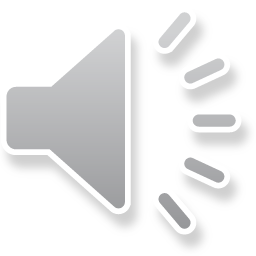